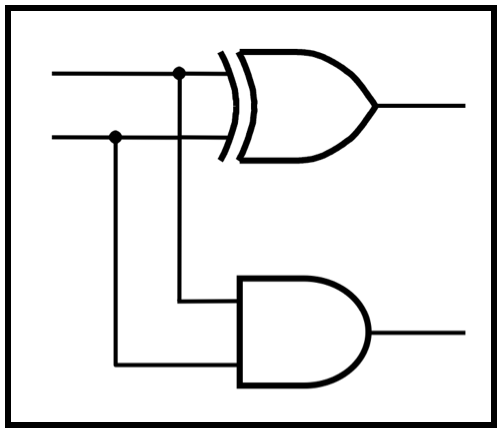 CprE 2810: Digital Logic
Instructor: Alexander Stoytchev

http://www.ece.iastate.edu/~alexs/classes/
Multiplexers
CprE 281: Digital Logic
Iowa State University, Ames, IA
Copyright © Alexander Stoytchev
Administrative Stuff
HW 6 is due on Monday Oct 14 @ 10pm

HW 7 is due on Monday Oct 21 @ 10pm


Next week: Lab 6


Midterm progress report grades are due next week
2-to-1 Multiplexer
2-to-1 Multiplexer (Definition)
Has two inputs: x1 and x2

Also has another input line s

If s=0, then the output is equal to x1

If s=1, then the output is equal to x2
Graphical Symbol for a 2-to-1 Multiplexer
s
x
0
1
f
x
1
2
[ Figure 2.33c from the textbook ]
Analogy: Railroad Switch
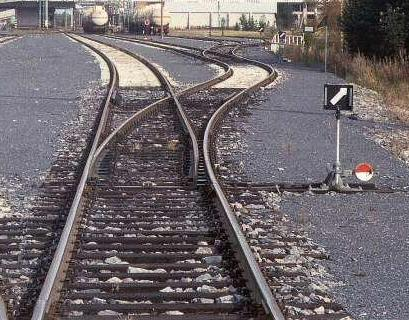 http://en.wikipedia.org/wiki/Railroad_switch]
Analogy: Railroad Switch
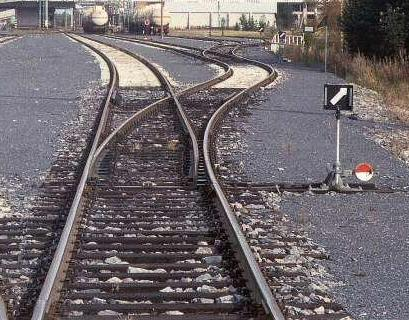 x2
x1
select
f
http://en.wikipedia.org/wiki/Railroad_switch]
Analogy: Railroad Switch
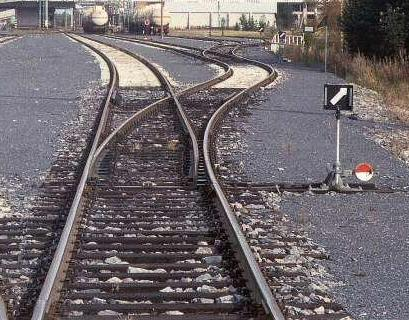 x2
x1
select
f
This is not a perfect analogy because the trains can go in either direction, 
while the multiplexer would only allow them to go from top to bottom.
http://en.wikipedia.org/wiki/Railroad_switch]
Truth Table for a 2-to-1 Multiplexer
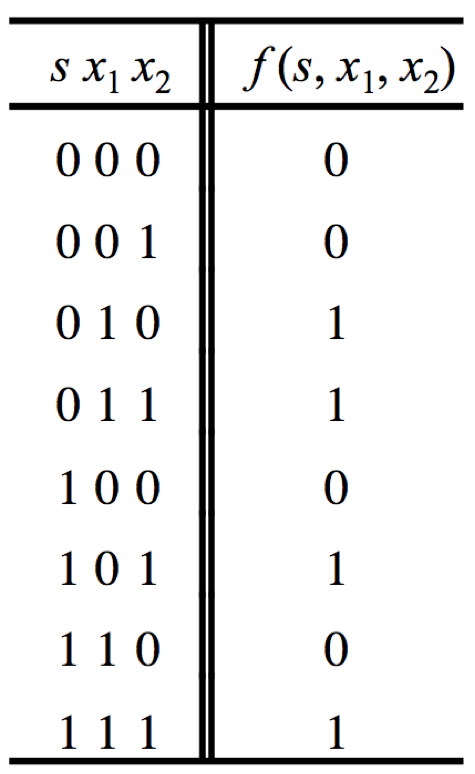 [ Figure 2.33a from the textbook ]
Let’s Derive the SOP form
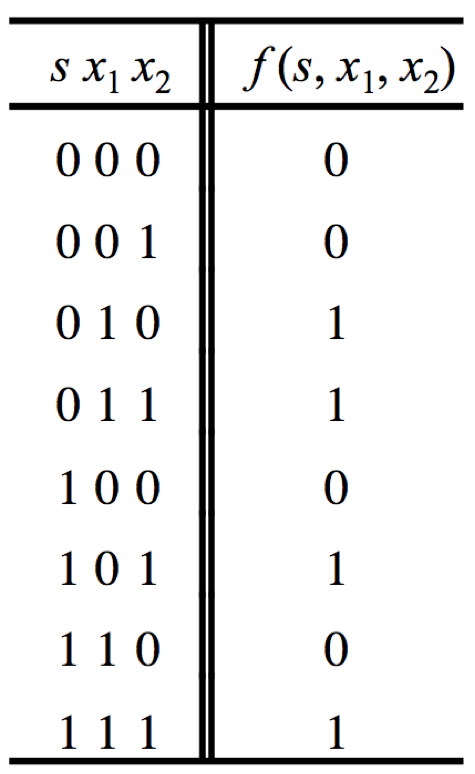 Let’s Derive the SOP form
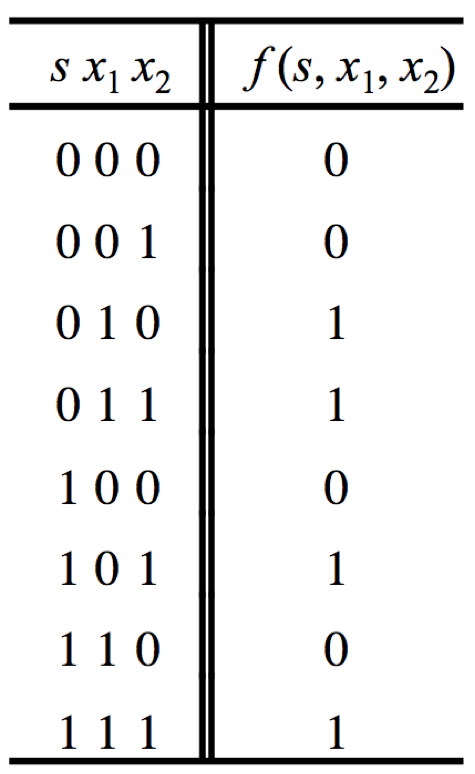 Let’s Derive the SOP form
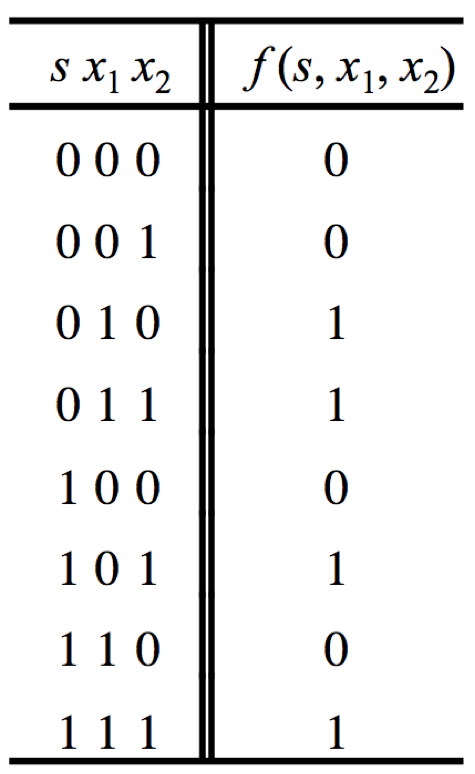 Where should we 
put the negation signs?
s x1 x2
s x1 x2
s x1 x2
s x1 x2
Let’s Derive the SOP form
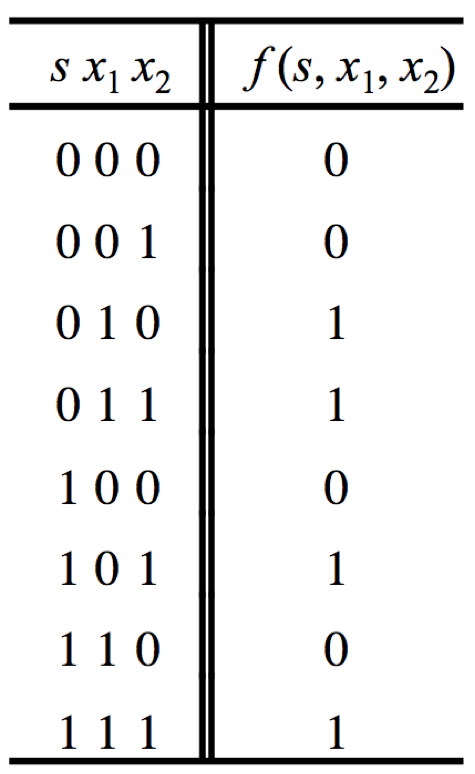 s x1 x2
s x1 x2
s x1 x2
s x1 x2
Let’s Derive the SOP form
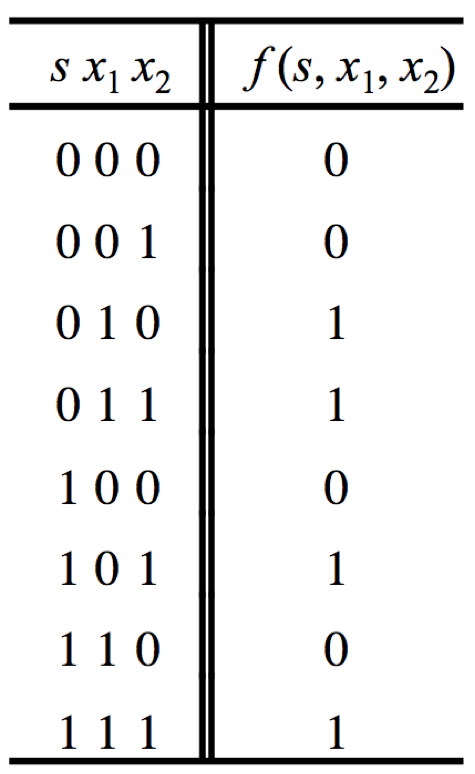 s x1 x2
s x1 x2
s x1 x2
s x1 x2
s x1 x2
s x1 x2
s x1 x2
f (s, x1, x2) =
+
+
+
s x1 x2
Let’s simplify this expression
s x1 x2
s x1 x2
s x1 x2
f (s, x1, x2) =
+
+
+
s x1 x2
Let’s simplify this expression
s x1 x2
s x1 (x2 + x2)
f (s, x1, x2) =
+
+
s x1 x2
s x1 x2
s (x1 +x1 )x2
f (s, x1, x2) =
+
+
+
s x1 x2
Let’s simplify this expression
s x1 x2
s x1 (x2 + x2)
s x1
f (s, x1, x2) =
+
+
s x1 x2
s x1 x2
s (x1 +x1 )x2
f (s, x1, x2) =
+
s x2
f (s, x1, x2) =
+
+
+
s x1 x2
Circuit for 2-1 Multiplexer
s x1
x
s
1
f (s, x1, x2) =
+
s x2
x
f
0
1
f
x
s
1
2
x
2
(c) Graphical symbol
(b) Circuit
[ Figure 2.33b-c from the textbook ]
Analysis of the 2-to-1 Multiplexer (when the input s=0)
x1
x1
x1
1
f
0
0
s
x2
0
Analysis of the 2-to-1 Multiplexer (when the input s=1)
0
x1
x2
0
f
1
1
s
x2
x2
Analysis of the 2-to-1 Multiplexer (when the input s=0)
0
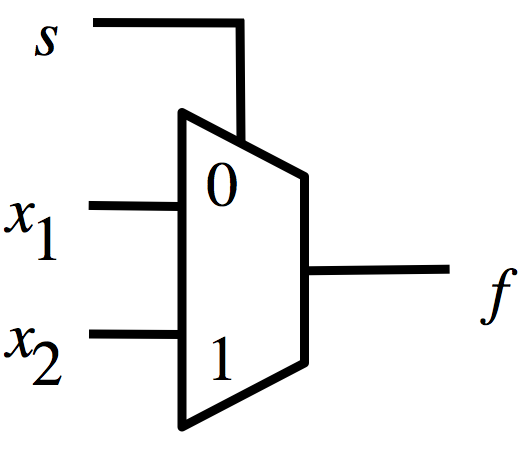 x1
Analysis of the 2-to-1 Multiplexer (when the input s=1)
1
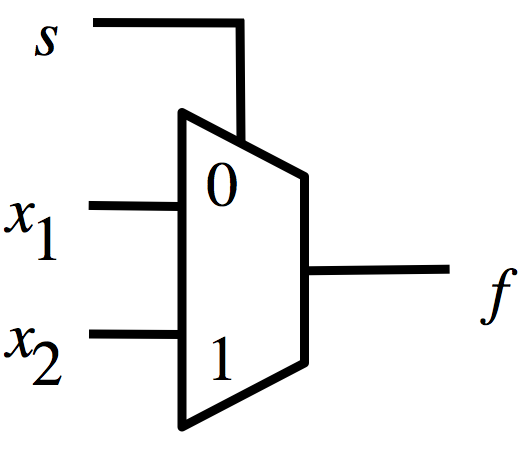 x2
More Compact Truth-Table Representation
s
x1
x2
f (s, x1, x2)
0
0
0
0
0
0
1
0
0
1
0
1
0
1
1
1
1
0
0
0
1
0
1
1
1
1
0
0
1
1
1
1
(a)
Truth
table
[ Figure 2.33 from the textbook ]
f (s, x1, x2)
s
x1
0
x2
1
4-to-1 Multiplexer
4-to-1 Multiplexer (Definition)
Has four inputs: w0 , w1, w2, w3

Also has two select lines: s1 and s0

If s1=0 and s0=0, then the output f is equal to w0
If s1=0 and s0=1, then the output f is equal to w1
If s1=1 and s0=0, then the output f is equal to w2
If s1=1 and s0=1, then the output f is equal to w3
Graphical Symbol and Truth Table
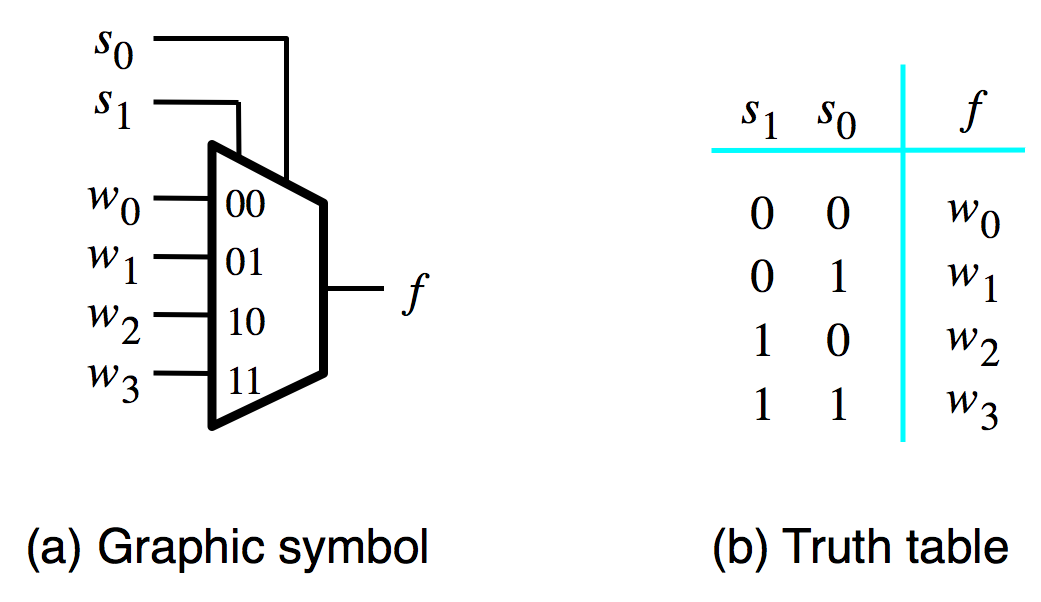 [ Figure 4.2a-b from the textbook ]
The long-form truth table
The long-form truth table
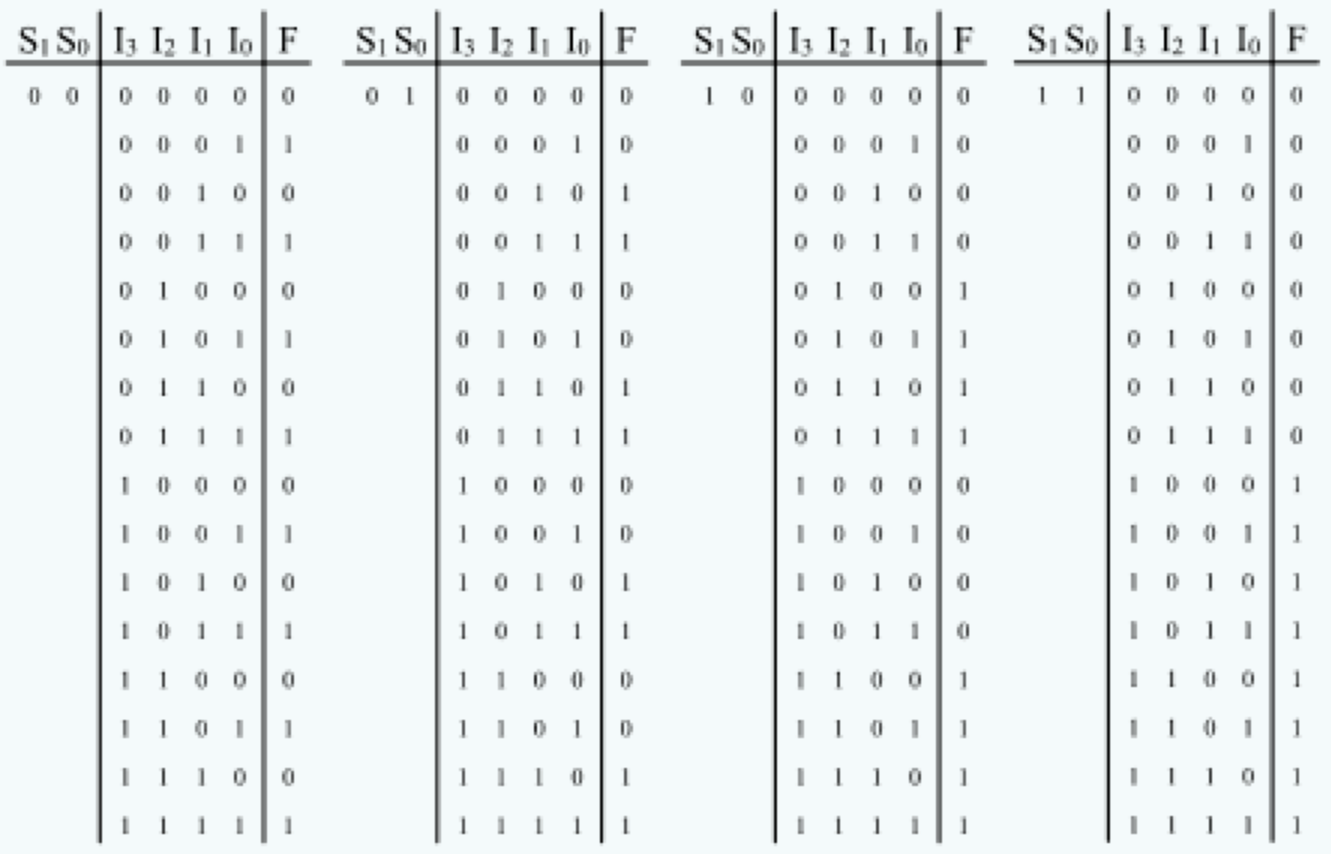 [http://www.absoluteastronomy.com/topics/Multiplexer]
The long-form truth table
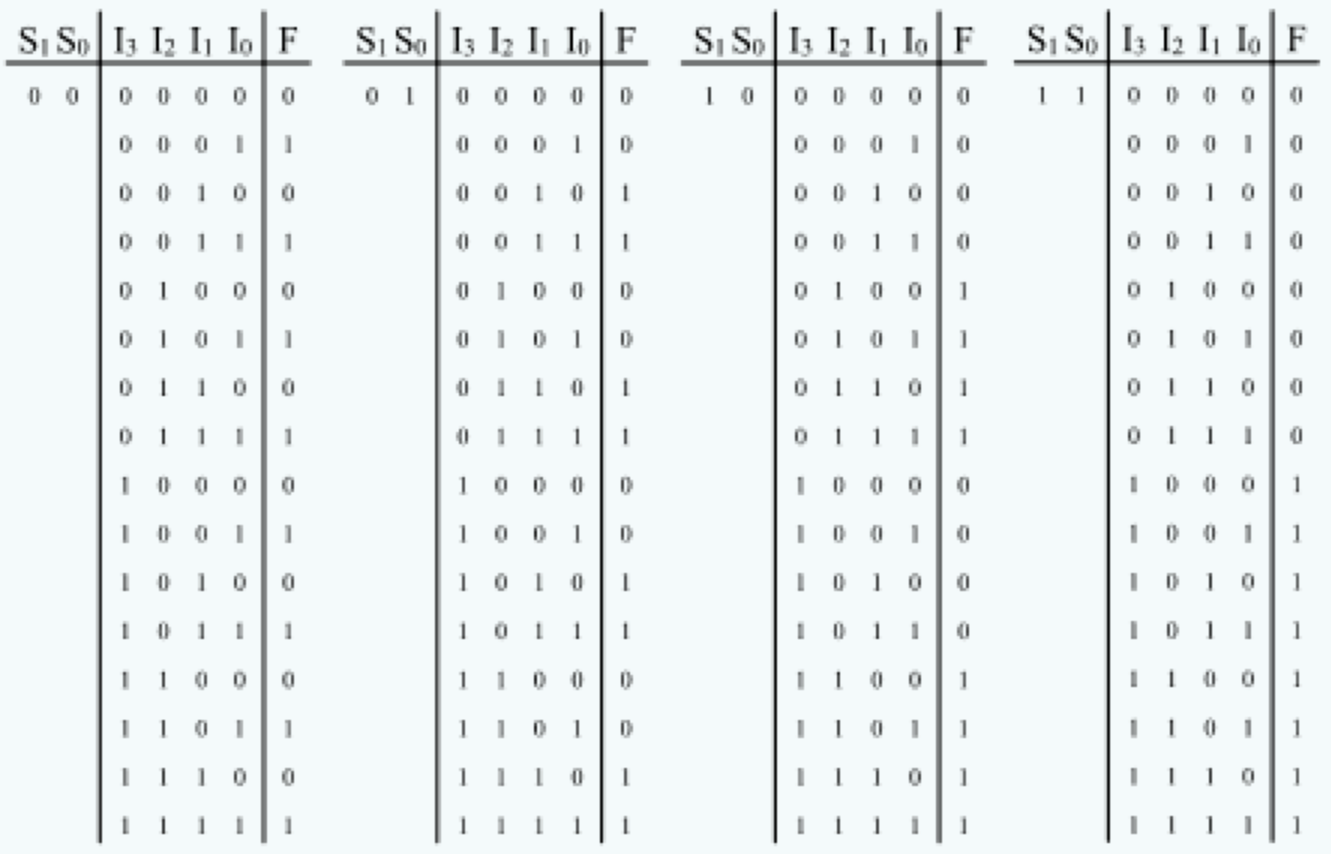 identical
[http://www.absoluteastronomy.com/topics/Multiplexer]
The long-form truth table
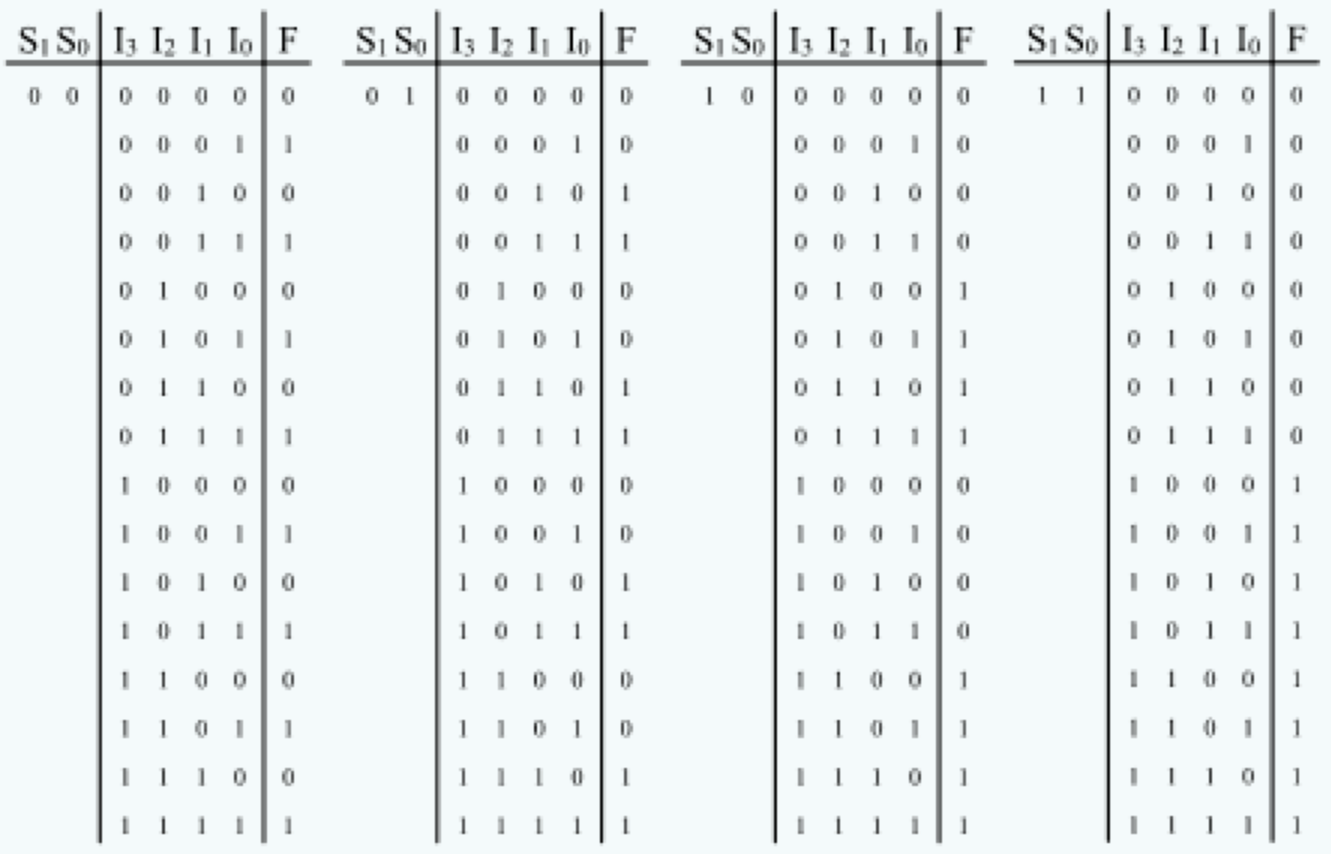 identical
[http://www.absoluteastronomy.com/topics/Multiplexer]
The long-form truth table
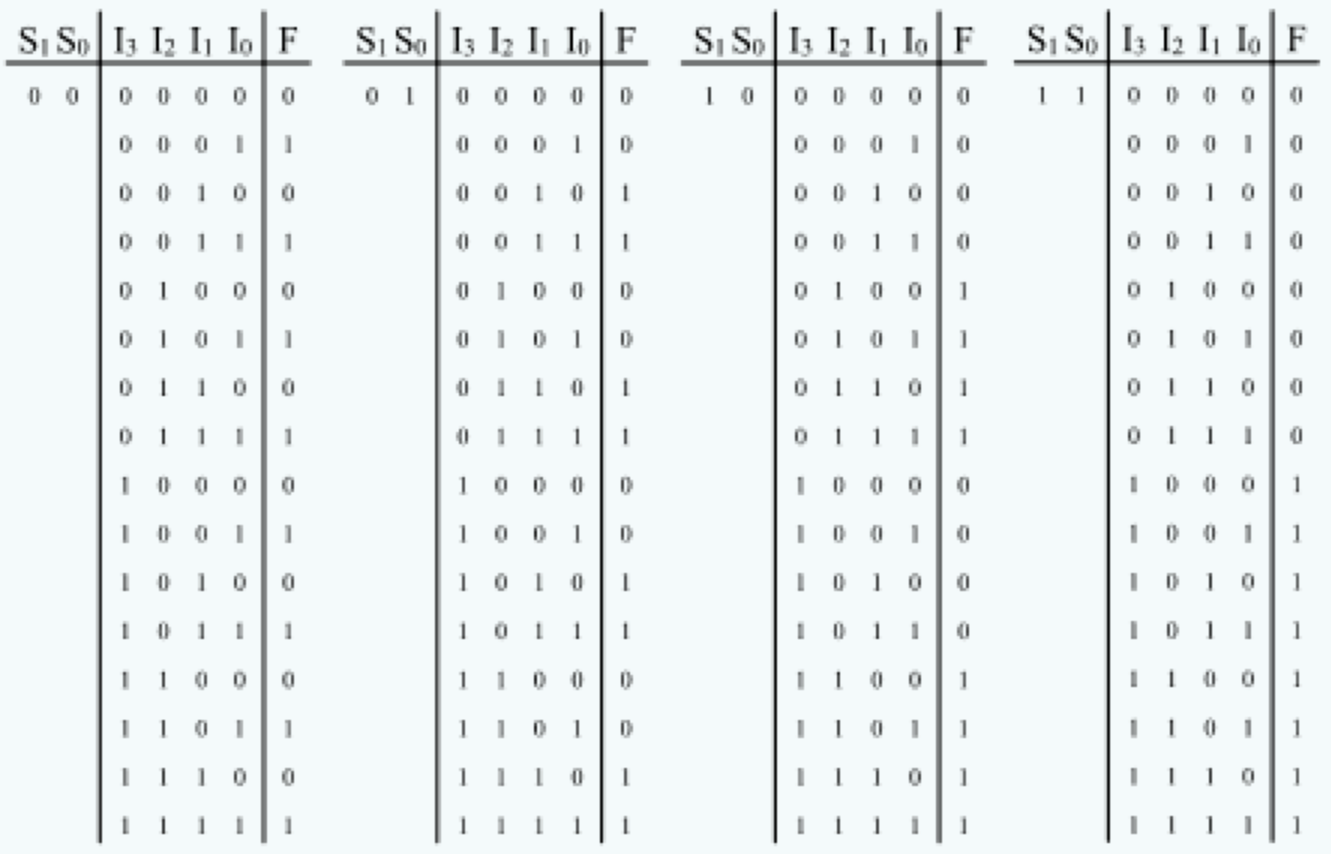 identical
[http://www.absoluteastronomy.com/topics/Multiplexer]
The long-form truth table
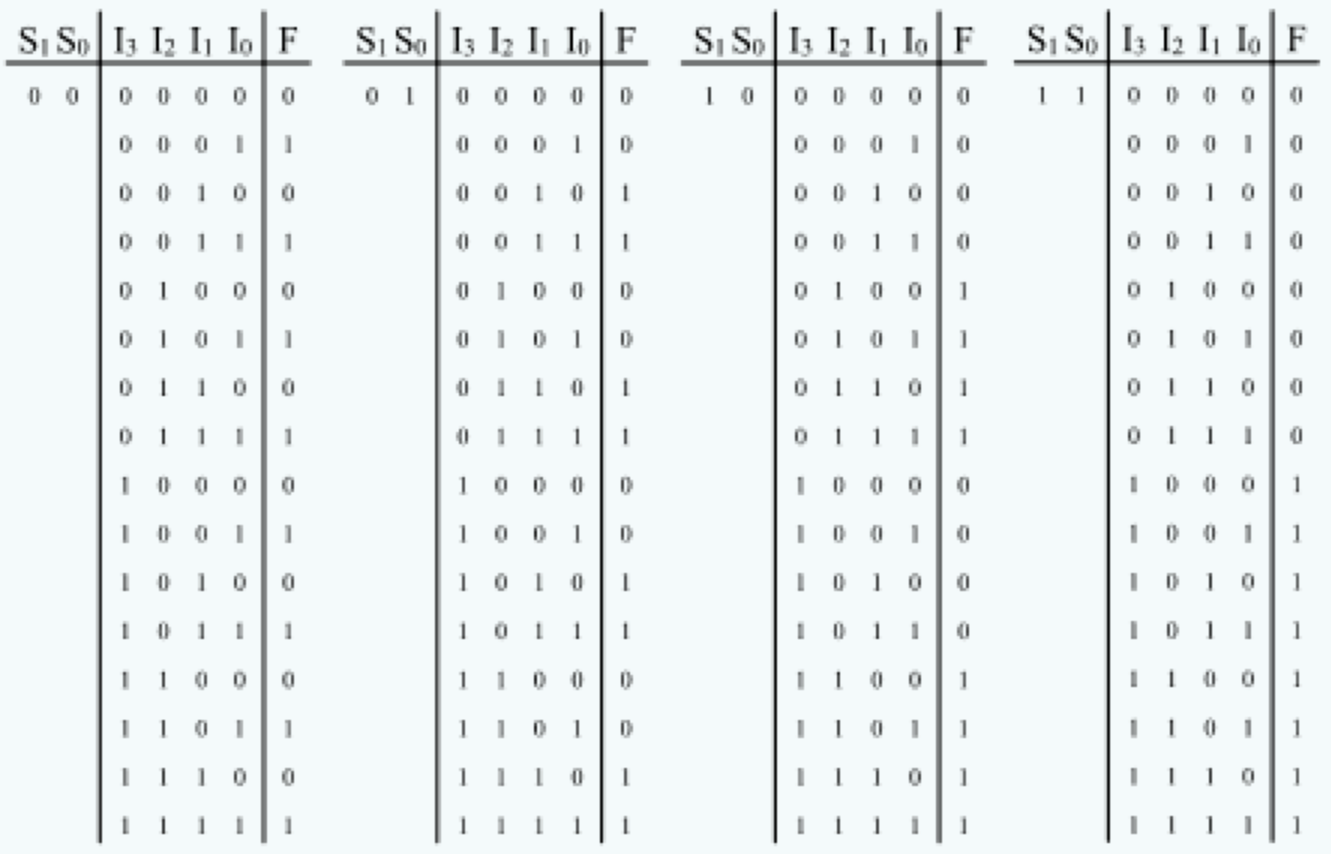 identical
[http://www.absoluteastronomy.com/topics/Multiplexer]
Graphical Symbol and Truth Table
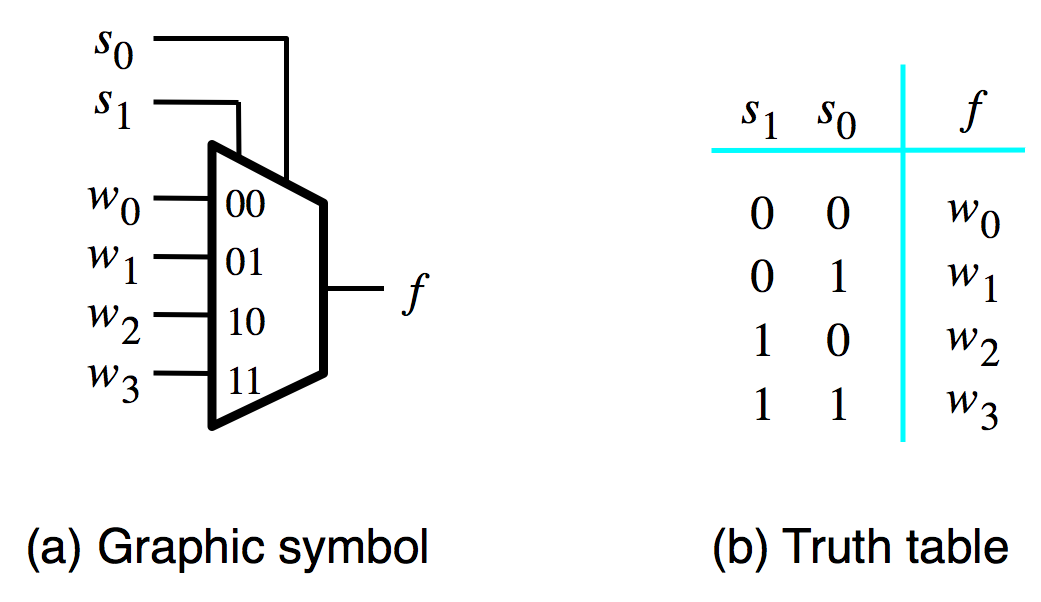 [ Figure 4.2a-b from the textbook ]
4-to-1 Multiplexer (SOP circuit)
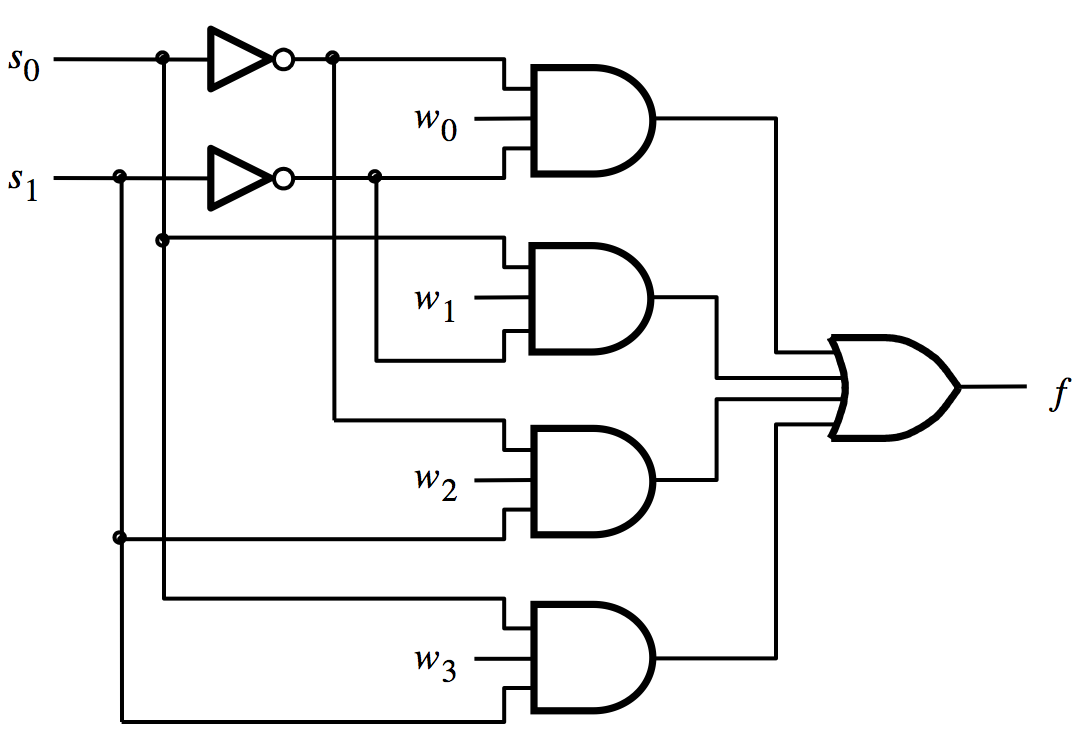 f  = s1 s0 w0 + s1 s0 w1 + s1 s0 w2 + s1 s0 w3
[ Figure 4.2c from the textbook ]
Analysis of the 4-to-1 Multiplexer
( s1=0 and s0=0 )
0
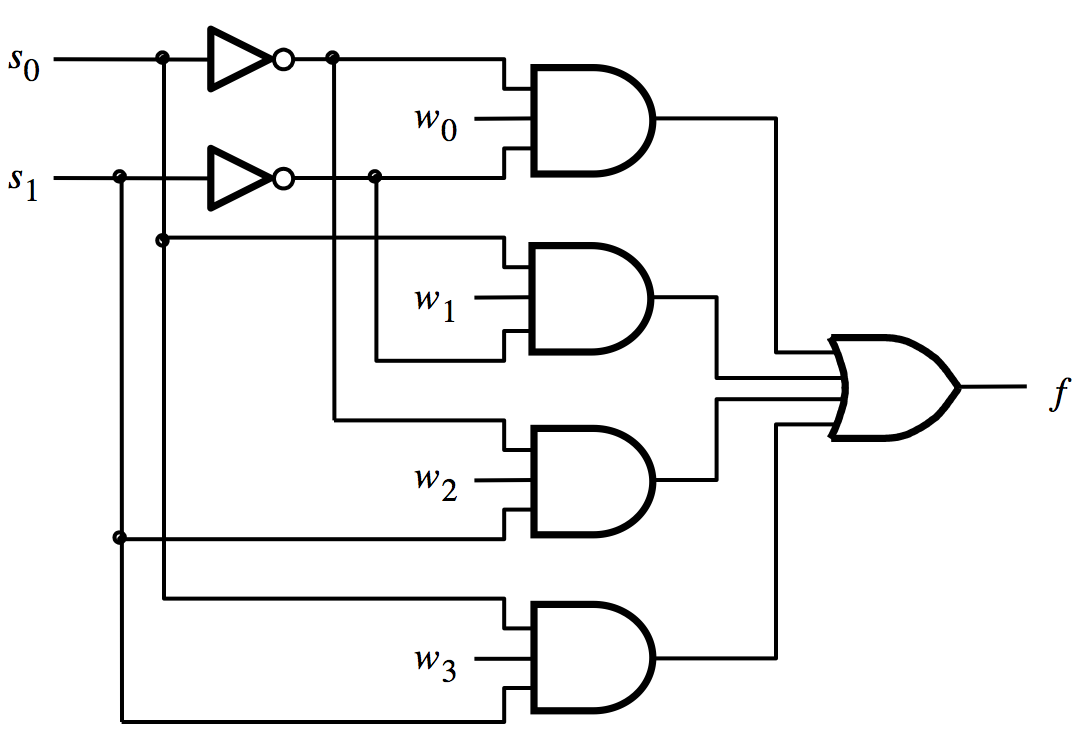 0
Analysis of the 4-to-1 Multiplexer
( s1=0 and s0=0 )
0
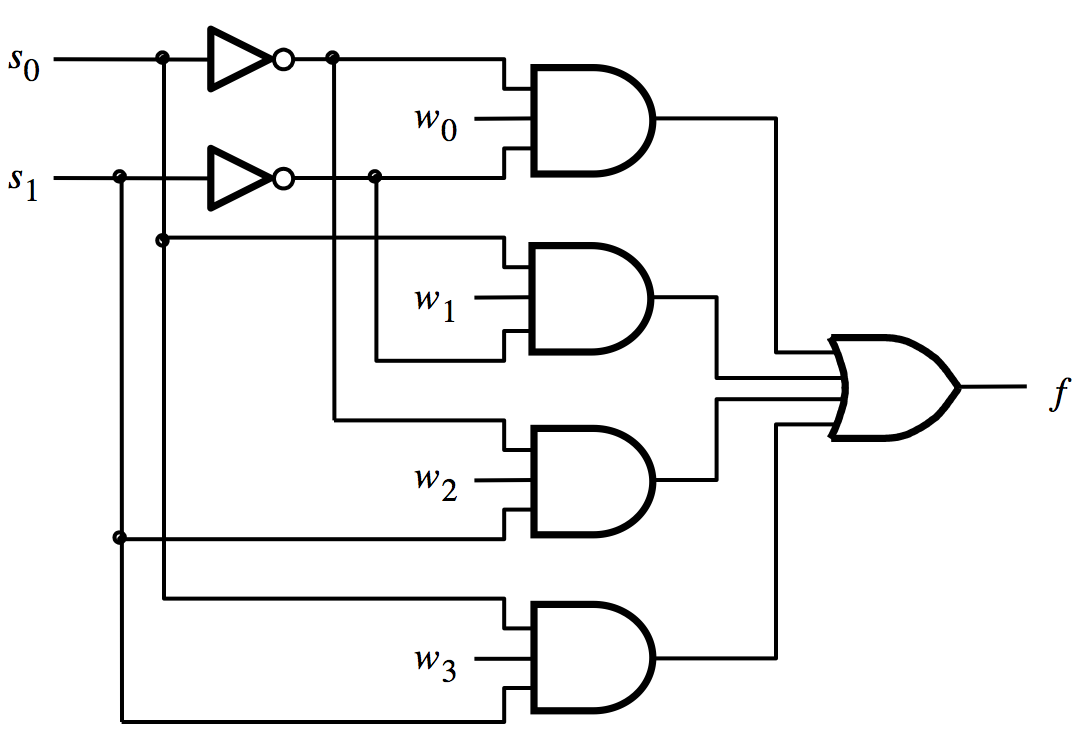 1
0
1
0
1
1
0
0
0
Analysis of the 4-to-1 Multiplexer
( s1=0 and s0=0 )
0
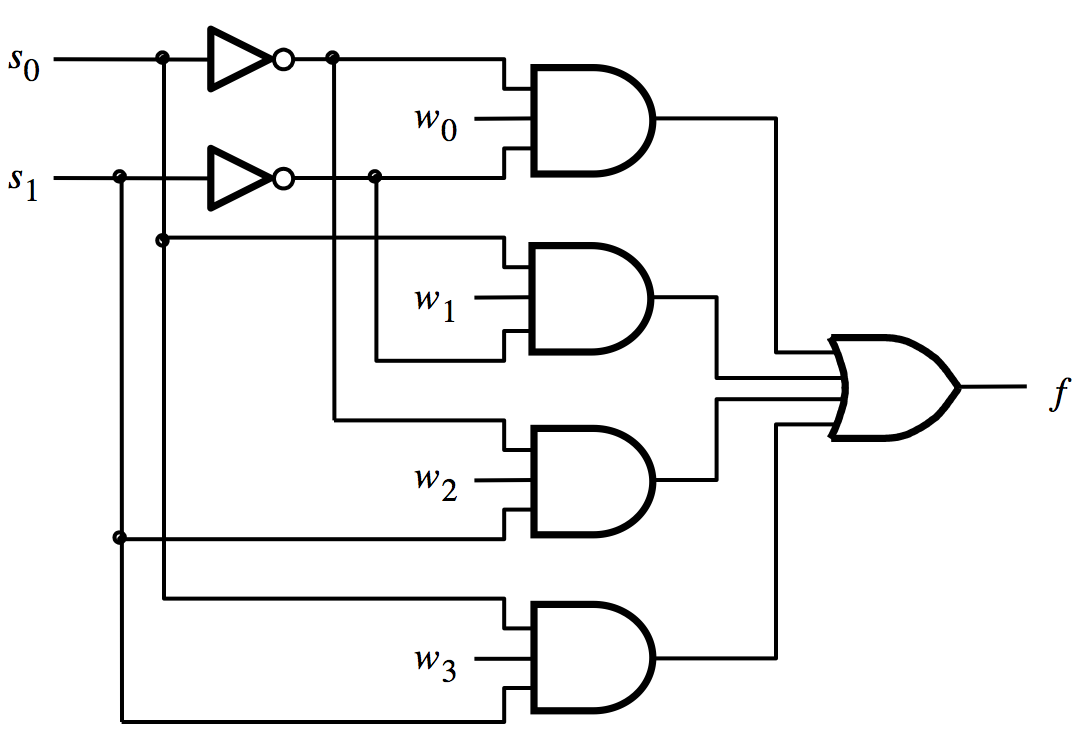 w0
1
0
1
0
0
1
0
1
0
0
0
0
Analysis of the 4-to-1 Multiplexer
( s1=0 and s0=0 )
0
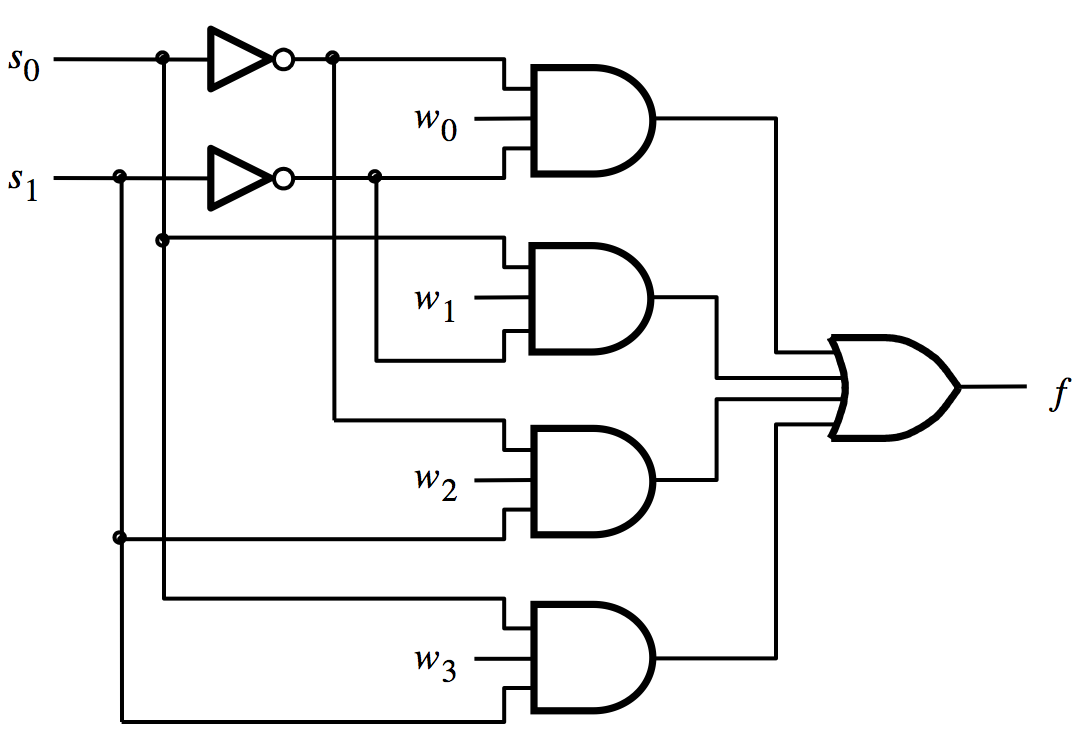 w0
1
0
1
0
0
w0
1
0
1
0
0
0
0
Analysis of the 4-to-1 Multiplexer
( s1=0 and s0=1 )
1
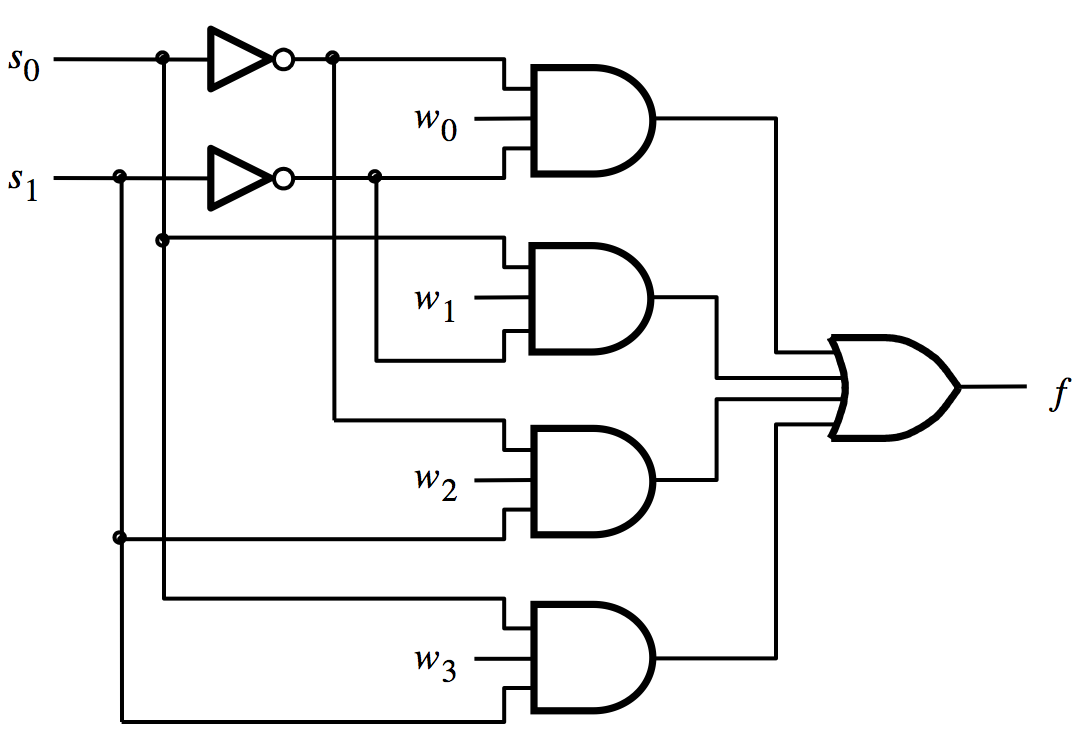 0
0
0
1
w1
1
w1
1
0
0
0
0
1
0
Analysis of the 4-to-1 Multiplexer
( s1=1 and s0=0 )
0
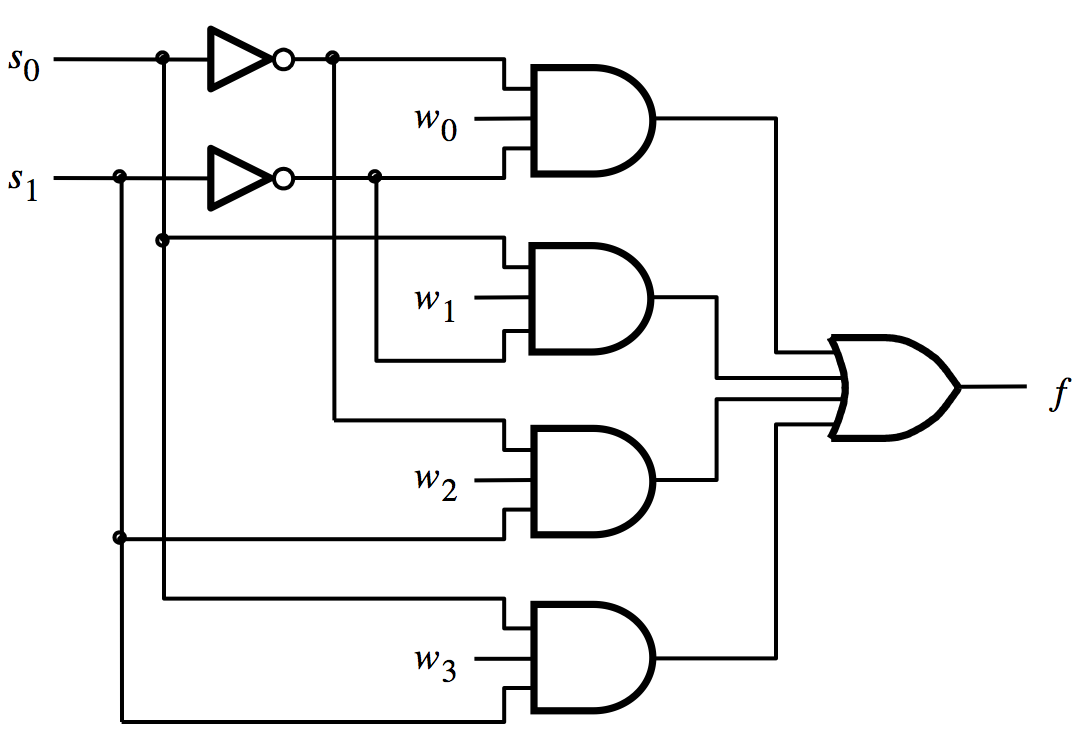 0
1
1
0
0
0
w2
0
w2
1
1
0
0
1
Analysis of the 4-to-1 Multiplexer
( s1=1 and s0=1 )
1
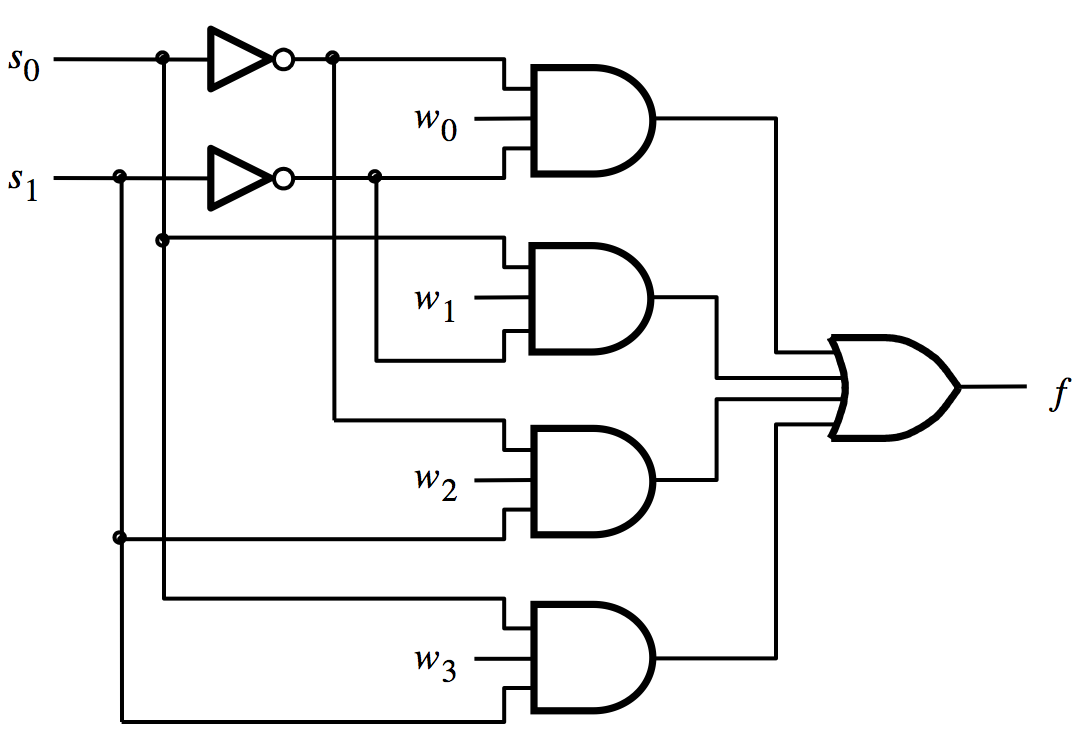 0
0
1
0
0
1
w3
0
0
0
1
w3
1
1
Analysis of the 4-to-1 Multiplexer
( s1=0 and s0=0 )
0
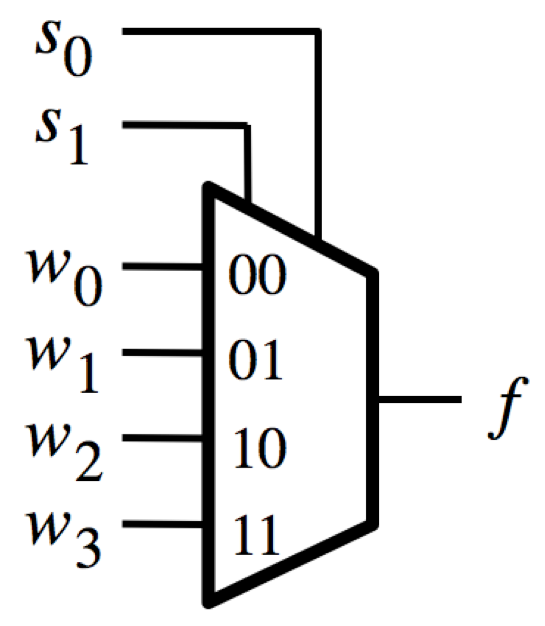 0
w0
Analysis of the 4-to-1 Multiplexer
( s1=0 and s0=1 )
1
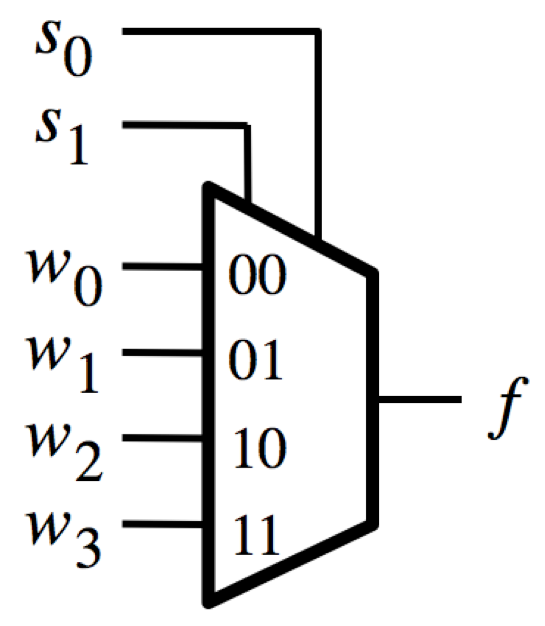 0
w1
Analysis of the 4-to-1 Multiplexer
( s1=1 and s0=0 )
0
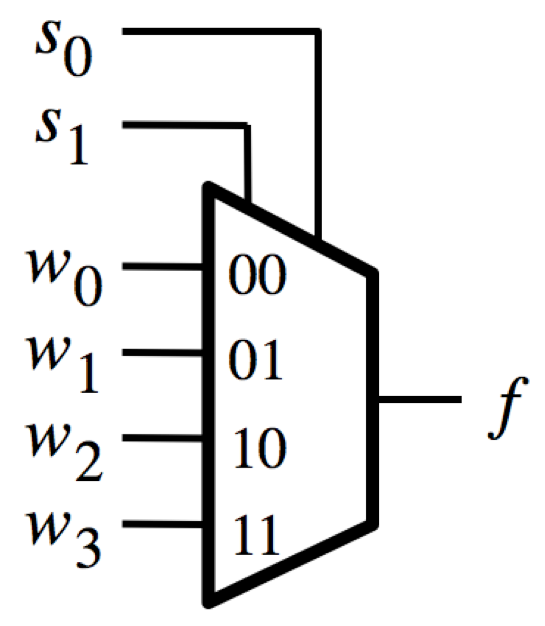 1
w2
Analysis of the 4-to-1 Multiplexer
( s1=1 and s0=1 )
1
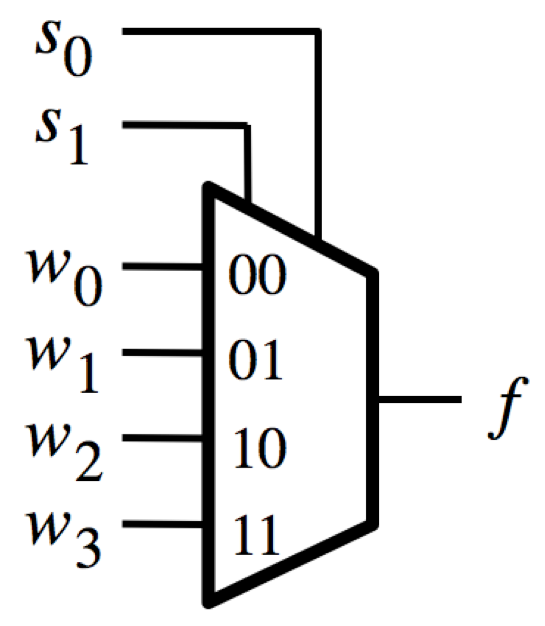 1
w3
Using three 2-to-1 multiplexers 
to build one 4-to-1 multiplexer
s
1
s
0
w
0
0
w
1
1
0
f
1
w
0
2
w
1
3
[ Figure 4.3 from the textbook ]
Analogy: Railroad Switches
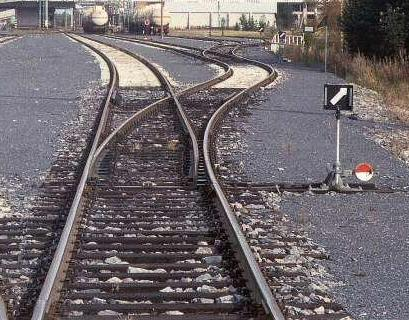 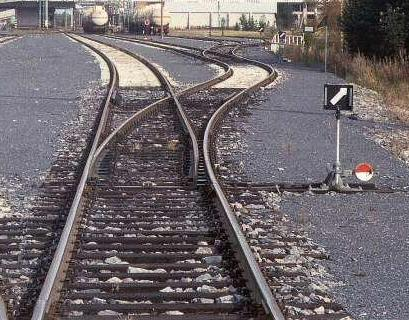 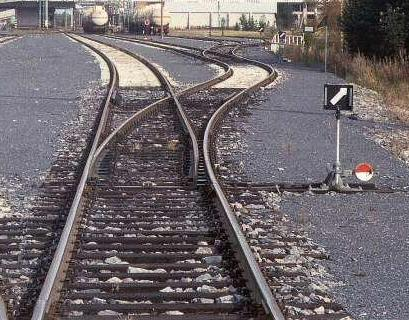 http://en.wikipedia.org/wiki/Railroad_switch]
Analogy: Railroad Switches
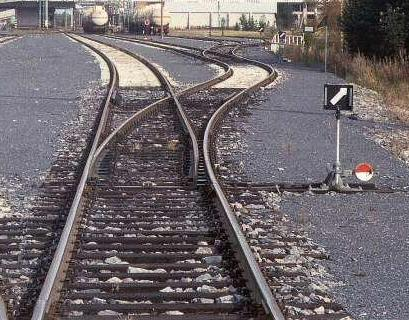 w0
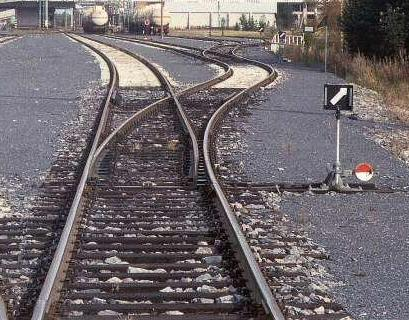 w2
w3
w1
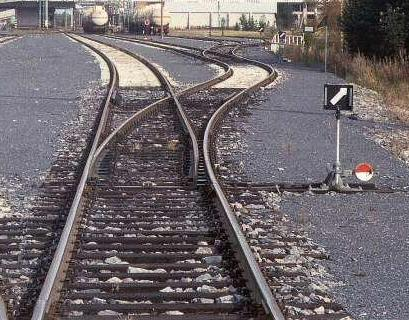 s1
f
http://en.wikipedia.org/wiki/Railroad_switch]
Analogy: Railroad Switches
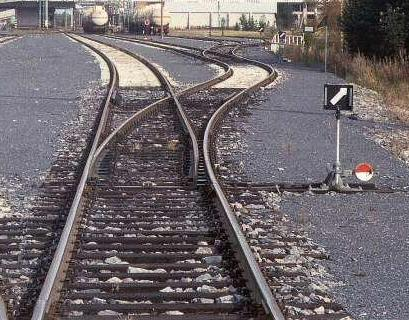 w0
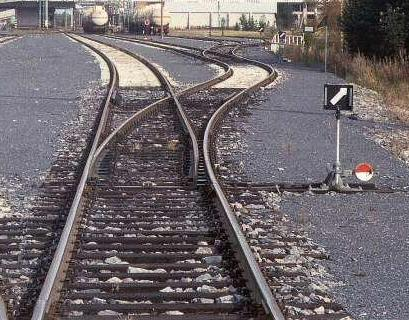 w2
w3
w1
s0
these two 
switches are 
controlled 
together
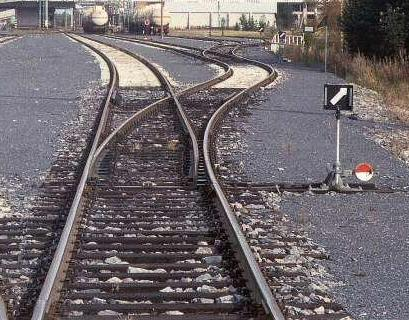 s1
f
http://en.wikipedia.org/wiki/Railroad_switch]
Using three 2-to-1 multiplexers 
to build one 4-to-1 multiplexer
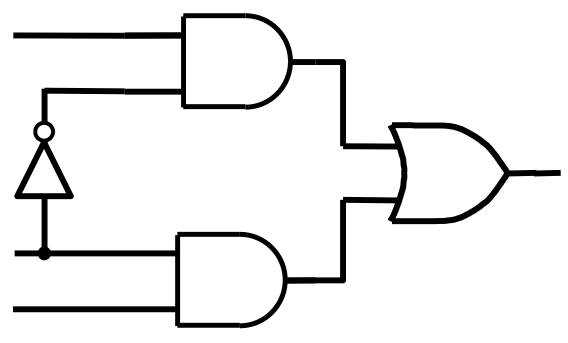 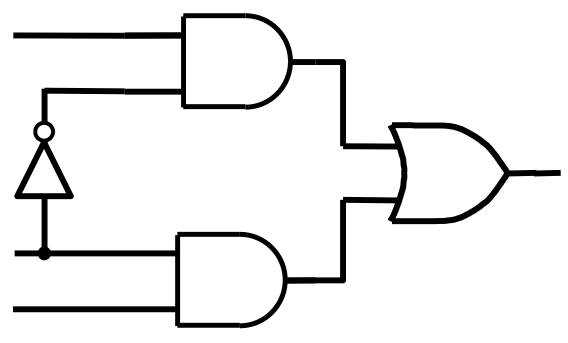 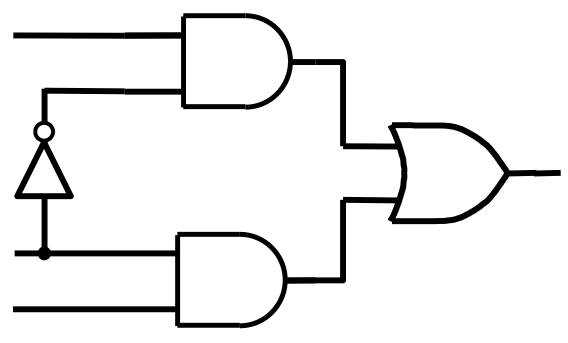 Using three 2-to-1 multiplexers 
to build one 4-to-1 multiplexer
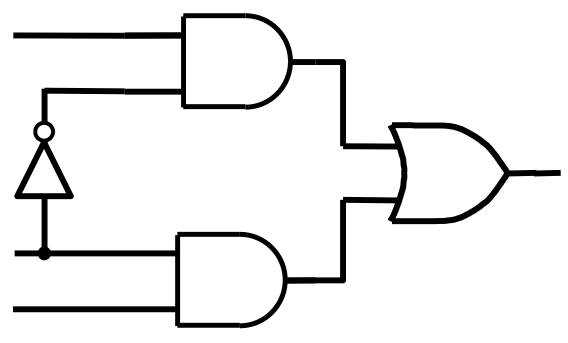 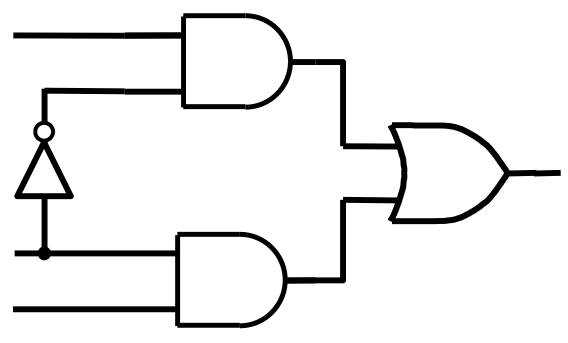 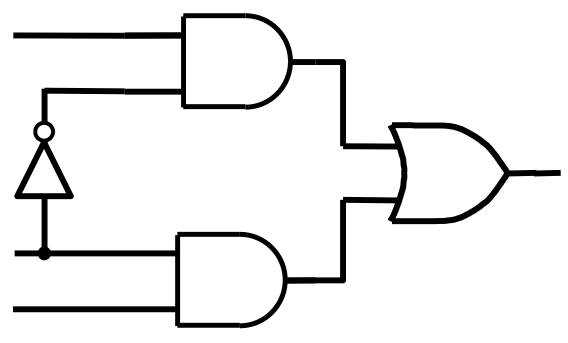 Using three 2-to-1 multiplexers 
to build one 4-to-1 multiplexer
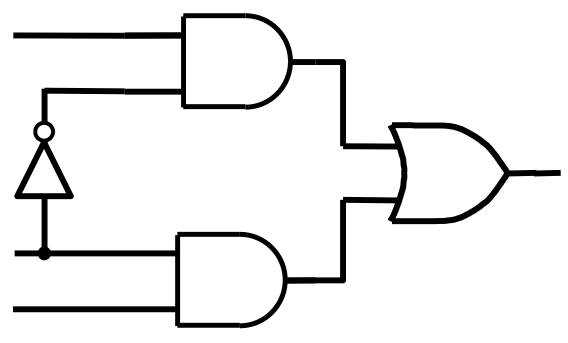 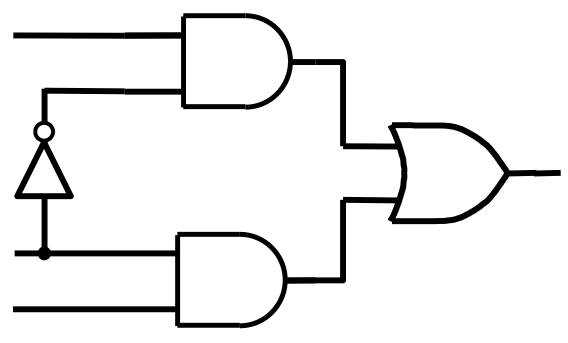 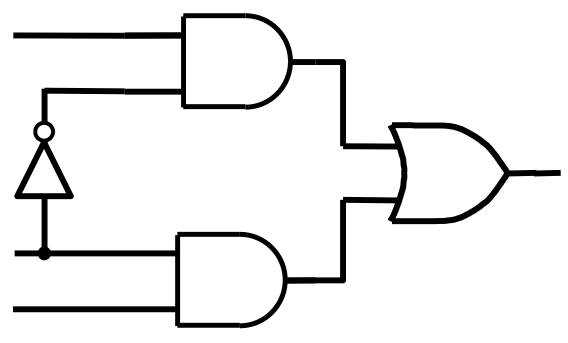 Using three 2-to-1 multiplexers 
to build one 4-to-1 multiplexer
w0
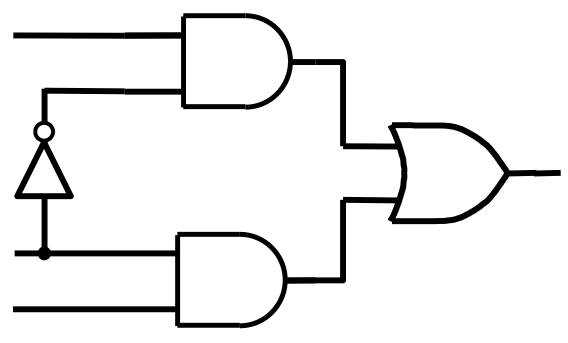 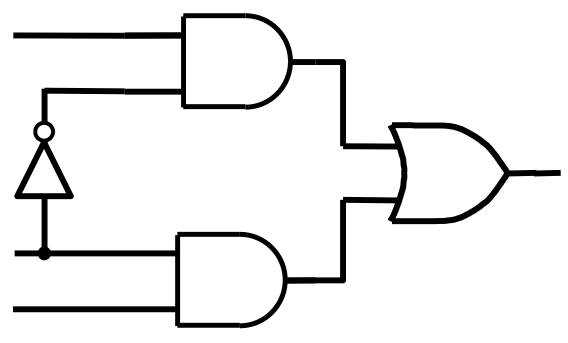 w1
s1
f
s0
w2
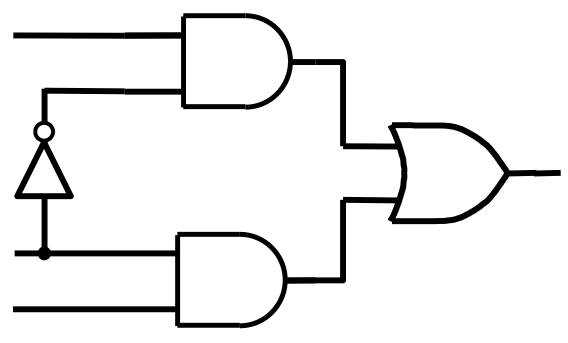 w3
That is different from the SOP form of the 4-to-1 multiplexer shown below, which uses fewer gates
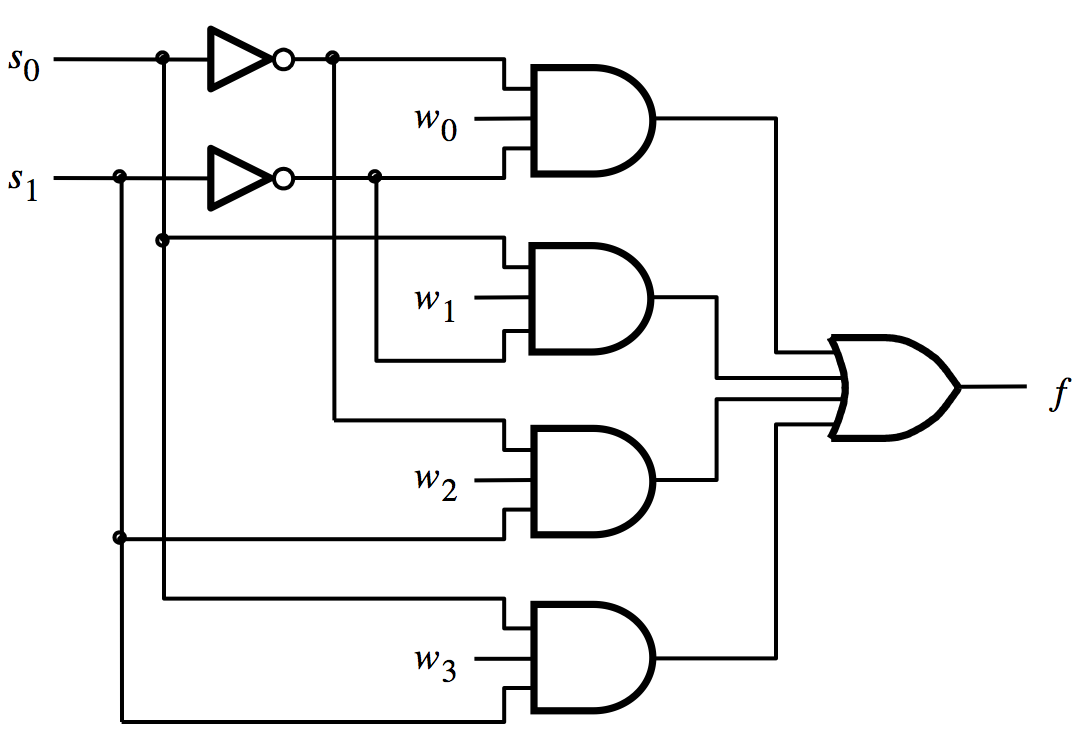 Analysis of the Hierarchical Implementation
( s1=0 and s0=0 )
0
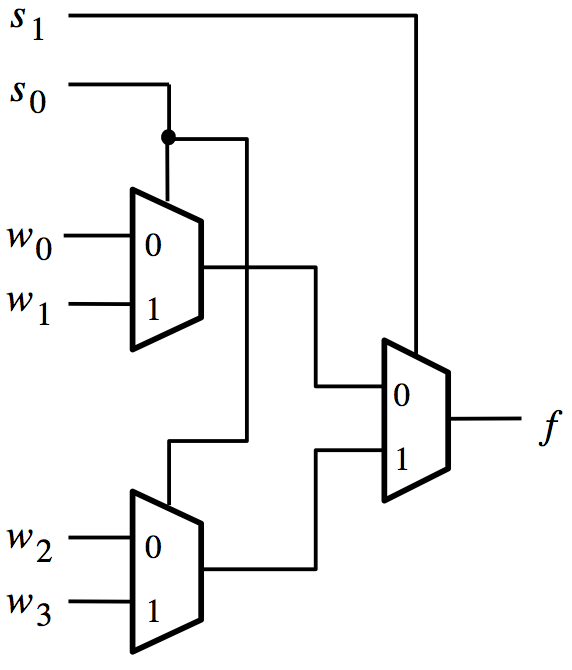 0
0
0
w0
w0
w2
0
[ Figure 4.3 from the textbook ]
Analysis of the Hierarchical Implementation
( s1=0 and s0=1 )
0
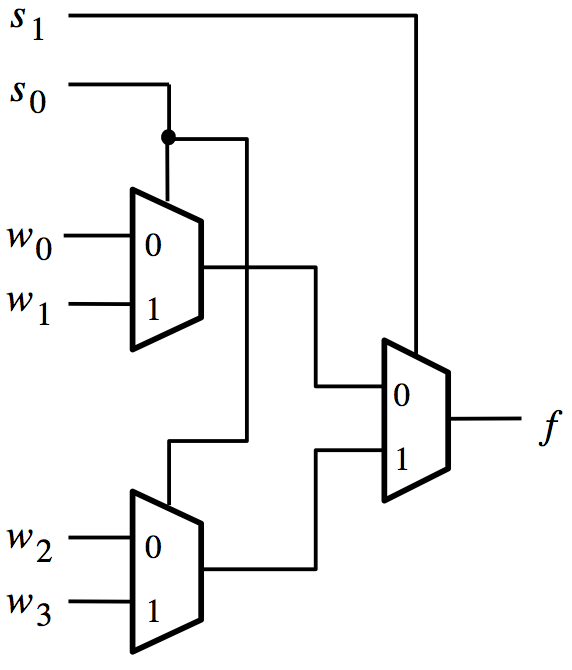 1
1
0
w1
w1
w3
1
[ Figure 4.3 from the textbook ]
Analysis of the Hierarchical Implementation
( s1=1 and s0=0 )
1
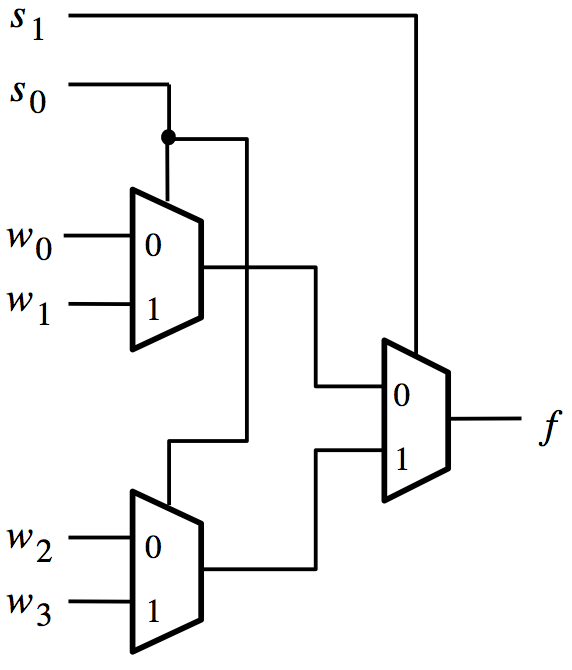 0
0
1
w0
w2
w2
0
[ Figure 4.3 from the textbook ]
Analysis of the Hierarchical Implementation
( s1=1 and s0=1 )
1
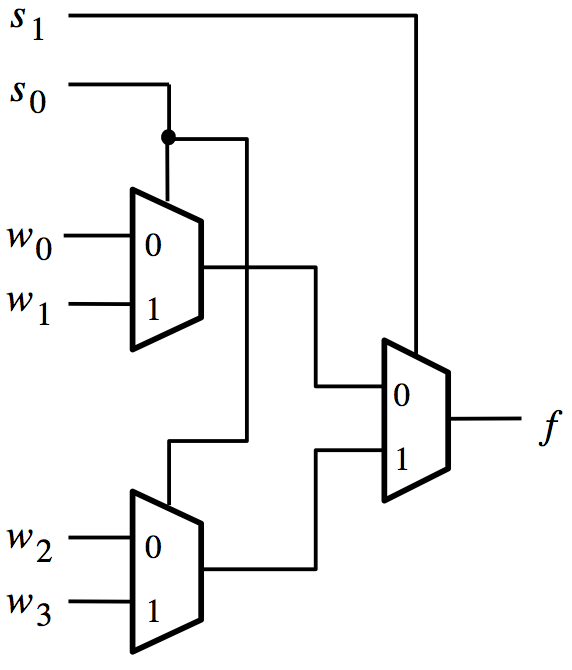 1
1
1
w1
w3
w3
1
[ Figure 4.3 from the textbook ]
16-to-1 Multiplexer
16-1 Multiplexer
s
0
s
1
w
0
w
3
s
w
2
4
s
3
w
7
f
w
8
w
11
w
12
w
15
[ Figure 4.4 from the textbook ]
16-1 Multiplexer
0
s
0
0
s
1
w0
w1
w2
w3
s
w4
w5
w6
w7
2
s
3
w0
w4
w8
w12
f
w8
w9
w10
w11
w12
w13
w14
w15
16-1 Multiplexer
0
0
s
s
1
0
w0
w1
w2
w3
w4
w5
w6
w7
s
s
3
2
w0
w4
w8
w12
f
w8
w9
w10
w11
w12
w13
w14
w15
16-1 Multiplexer
1
0
s
s
1
0
w0
w1
w2
w3
w4
w5
w6
w7
s
s
3
2
w1
w5
w9
w13
f
w8
w9
w10
w11
w12
w13
w14
w15
16-1 Multiplexer
0
1
s
s
1
0
w0
w1
w2
w3
w4
w5
w6
w7
s
s
3
2
w2
w6
w10
w14
f
w8
w9
w10
w11
w12
w13
w14
w15
16-1 Multiplexer
0
1
s
s
1
0
w0
w1
w2
w3
w4
w5
w6
w7
s
s
3
2
w3
w7
w11
w15
f
w8
w9
w10
w11
w12
w13
w14
w15
16-1 Multiplexer
0
1
s
s
1
0
w0
w1
w2
w3
0
0
w4
w5
w6
w7
s
s
3
2
w3
w7
w11
w15
w3
f
w8
w9
w10
w11
w12
w13
w14
w15
16-1 Multiplexer
0
1
s
s
1
0
w0
w1
w2
w3
1
0
w4
w5
w6
w7
s
s
3
2
w3
w7
w11
w15
w7
f
w8
w9
w10
w11
w12
w13
w14
w15
16-1 Multiplexer
0
1
s
s
1
0
w0
w1
w2
w3
0
1
w4
w5
w6
w7
s
s
3
2
w3
w7
w11
w15
w11
f
w8
w9
w10
w11
w12
w13
w14
w15
16-1 Multiplexer
0
1
s
s
1
0
w0
w1
w2
w3
1
1
w4
w5
w6
w7
s
s
3
2
w3
w7
w11
w15
w15
f
w8
w9
w10
w11
w12
w13
w14
w15
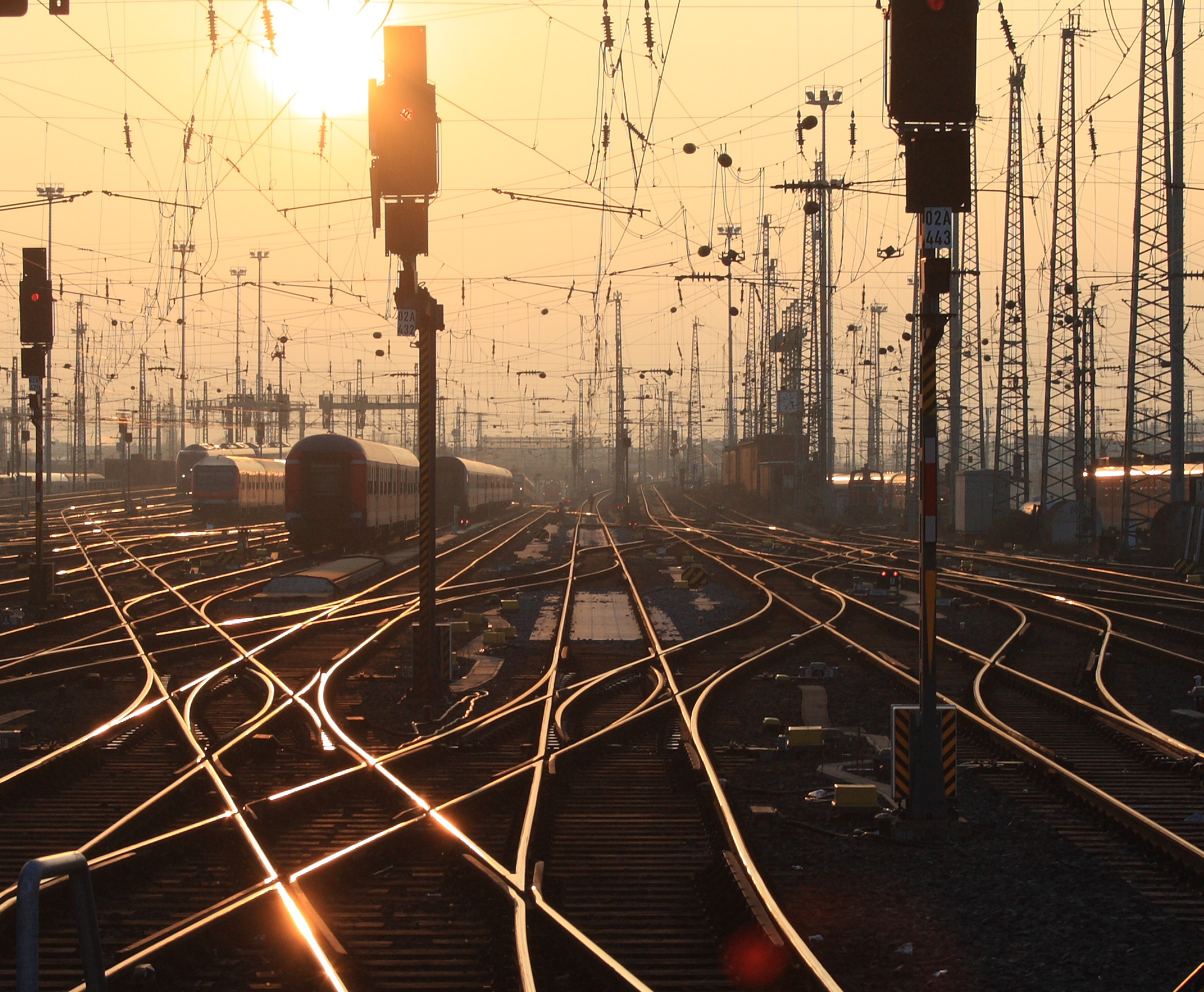 [http://upload.wikimedia.org/wikipedia/commons/2/26/SunsetTracksCrop.JPG]
Multiplexers Are Special
The Three Basic Logic Gates
x
1
x
x
1
2
x
2
x
x
x
1
x
+
x
1
2
x
2
AND gate
NOT gate
OR gate
[ Figure 2.8 from the textbook ]
Truth Table for NOT
x
x
1
0
0
1
x
x
Truth Table for AND
x
1
x
x
1
2
x
2
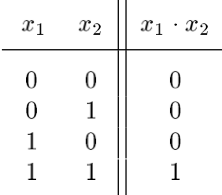 Truth Table for OR
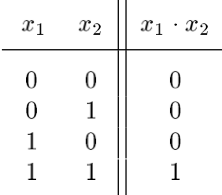 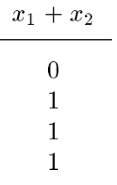 x
1
x
+
x
1
2
x
2
Building an AND Gate with 4-to-1 Mux
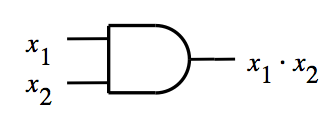 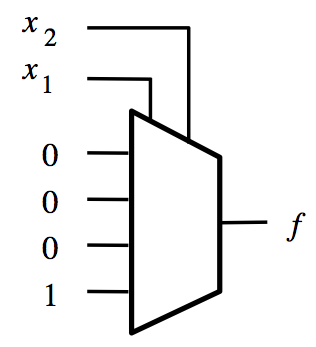 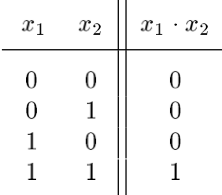 Building an AND Gate with 4-to-1 Mux
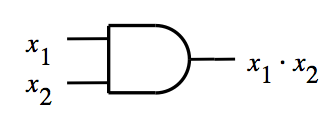 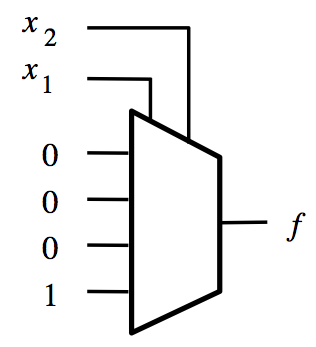 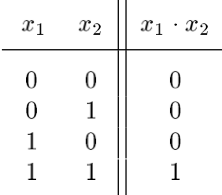 These two are the same.
Building an AND Gate with 4-to-1 Mux
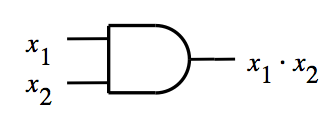 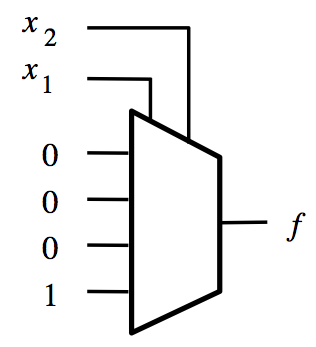 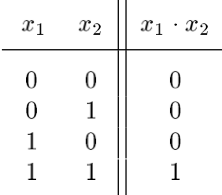 These two are the same.
And so are these two.
Building an OR Gate with 4-to-1 Mux
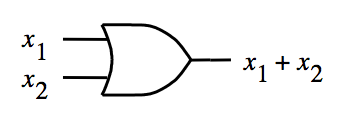 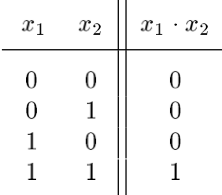 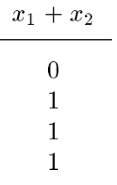 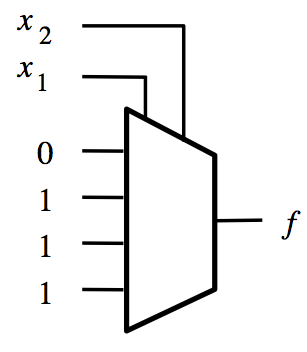 Building an OR Gate with 4-to-1 Mux
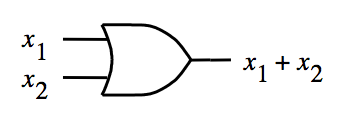 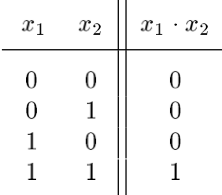 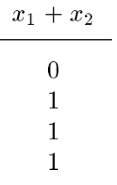 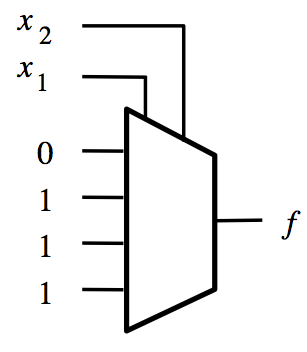 These two are the same.
Building an OR Gate with 4-to-1 Mux
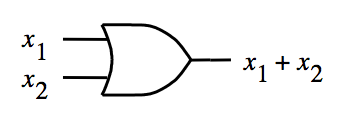 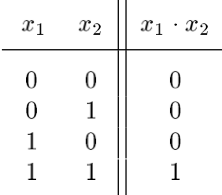 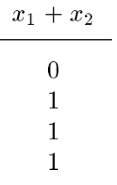 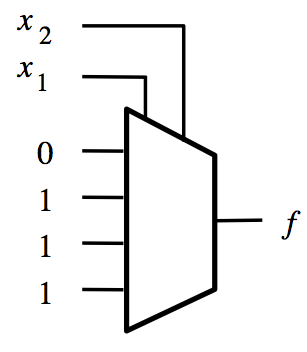 These two are the same.
And so are these two.
Building a NOT Gate with 4-to-1 Mux
x
x
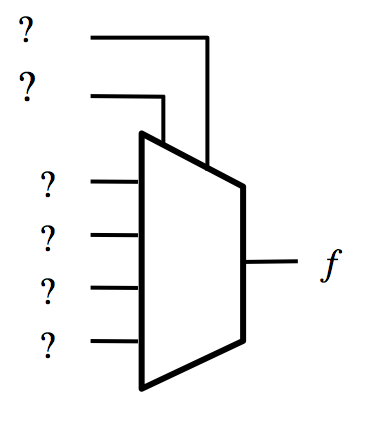 x
x
1
0
0
1
Building a NOT Gate with 4-to-1 Mux
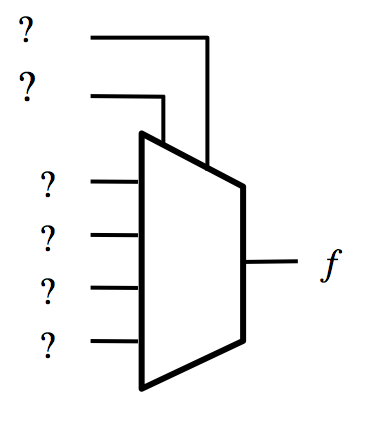 x
x
Introduce a dummy variable y.
Building a NOT Gate with 4-to-1 Mux
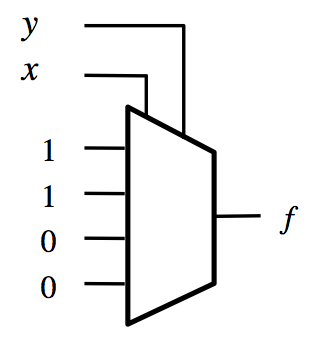 x
x
Building a NOT Gate with 4-to-1 Mux
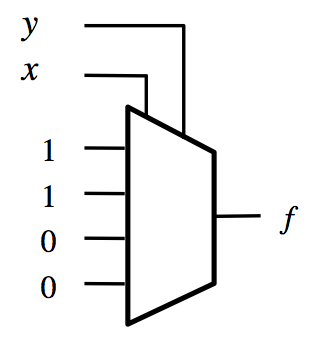 x
x
Now set y to either 0 or 1 (both will work). Why?
Building a NOT Gate with 4-to-1 Mux
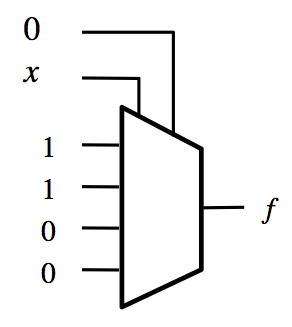 x
x
x
x
1
0
0
1
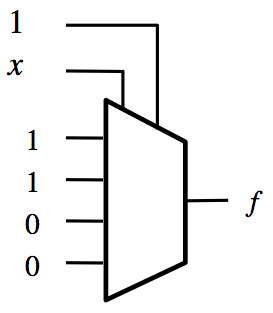 Two alternative solutions.
Implications
Any Boolean function can be implemented 
using only 4-to-1 multiplexers!
Building an AND Gate with 2-to-1 Mux
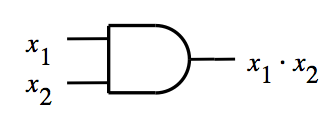 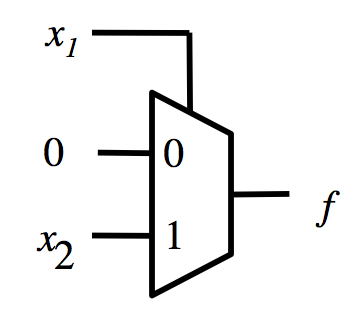 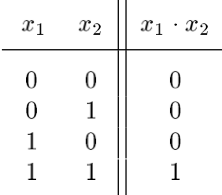 Building an AND Gate with 2-to-1 Mux
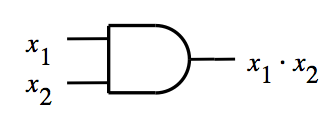 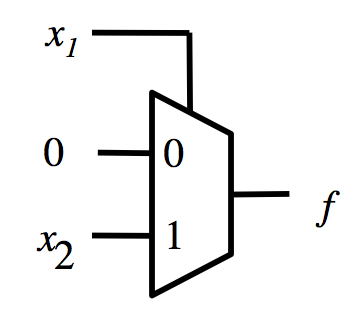 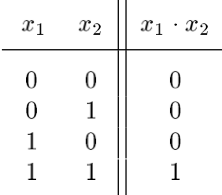 Building an AND Gate with 2-to-1 Mux
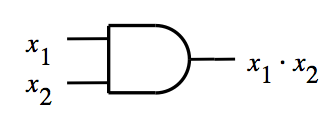 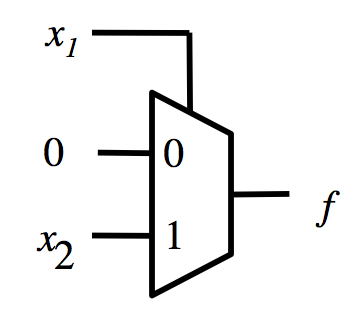 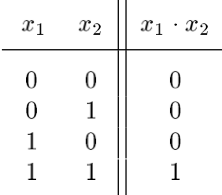 0
x2
Building an OR Gate with 2-to-1 Mux
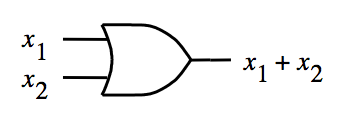 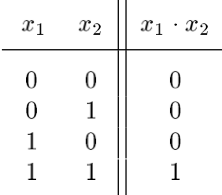 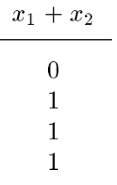 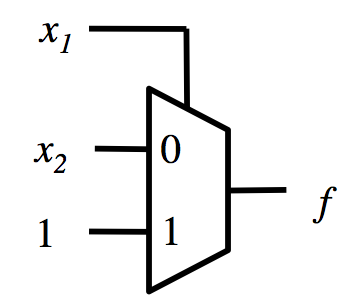 Building an OR Gate with 2-to-1 Mux
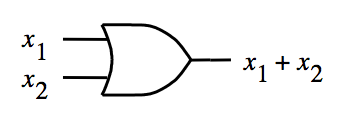 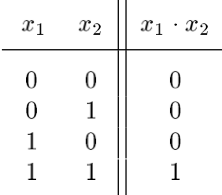 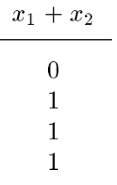 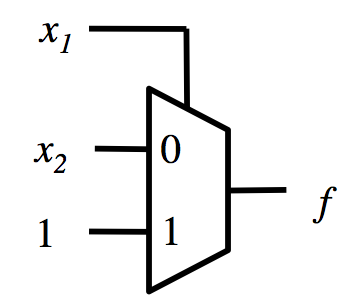 Building an OR Gate with 2-to-1 Mux
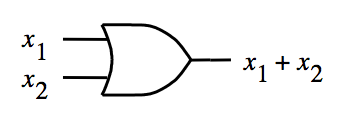 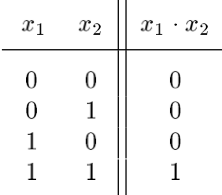 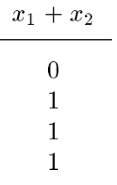 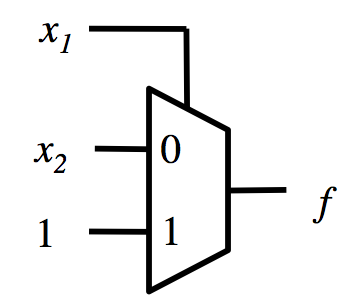 x2
1
Building a NOT Gate with 2-to-1 Mux
x
x
x
x
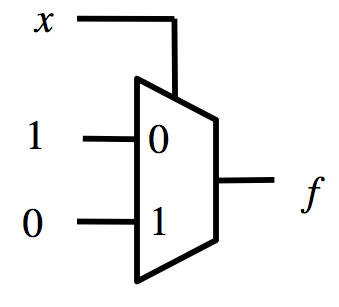 1
0
0
1
Building a NOT Gate with 2-to-1 Mux
x
x
x
x
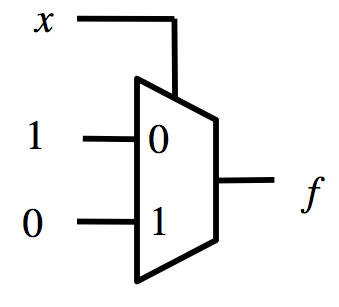 1
0
0
1
Implications
Any Boolean function can be implemented 
using only 2-to-1 multiplexers!
OR
AND
0
x2
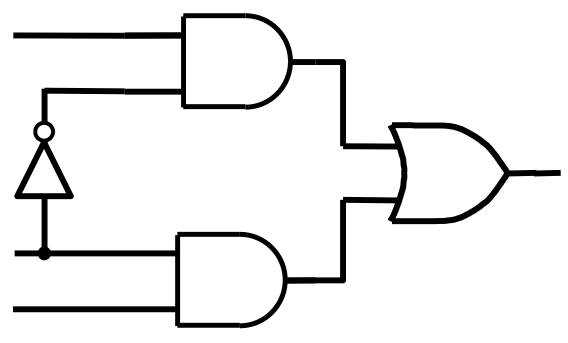 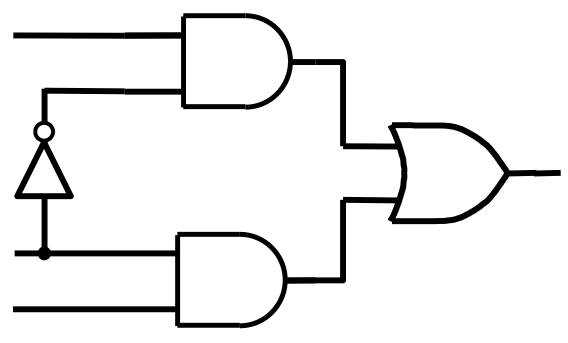 x1
x1
x2
1
NOT
1
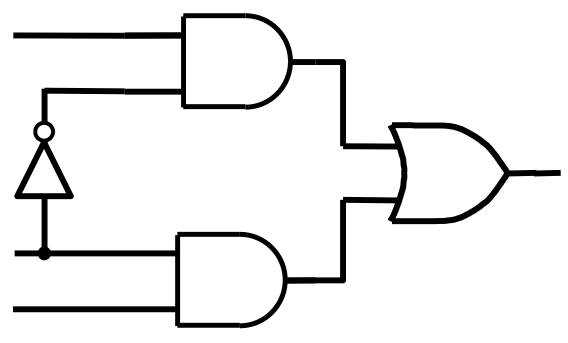 x
0
OR
AND
x1 x2
0
0
x2
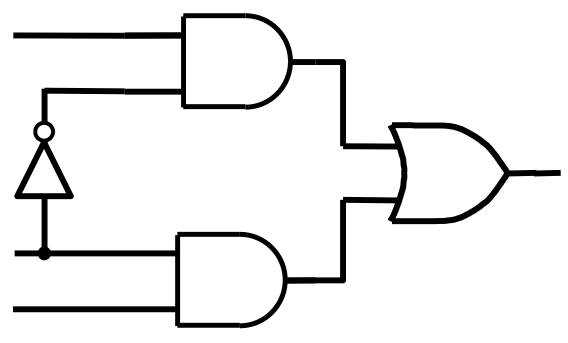 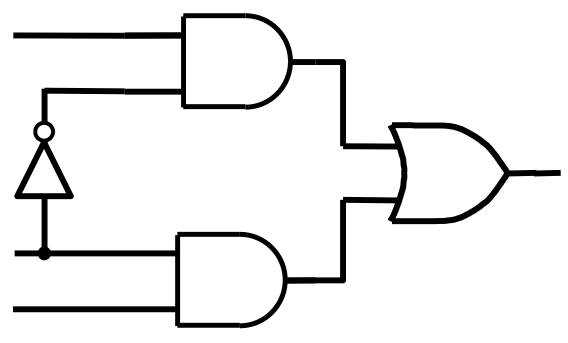 x1
x1
x2
1
x1 x2
x1
NOT
x
1
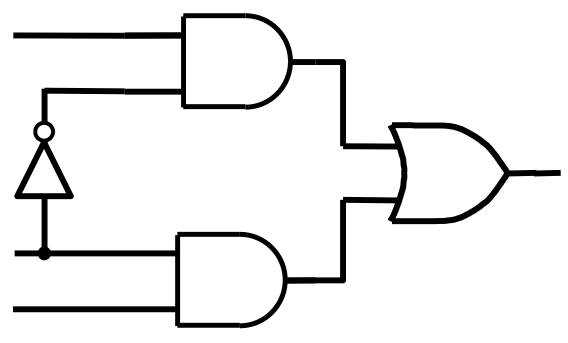 x
0
0
OR
AND
x1 x2
0
0
x2
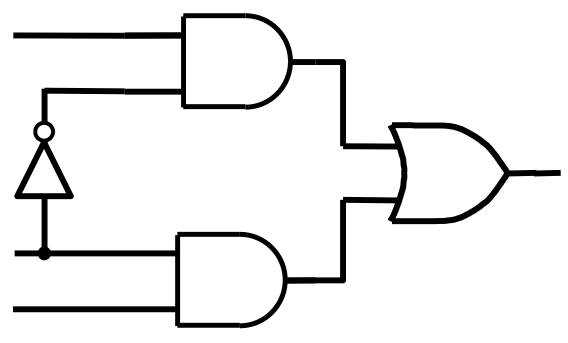 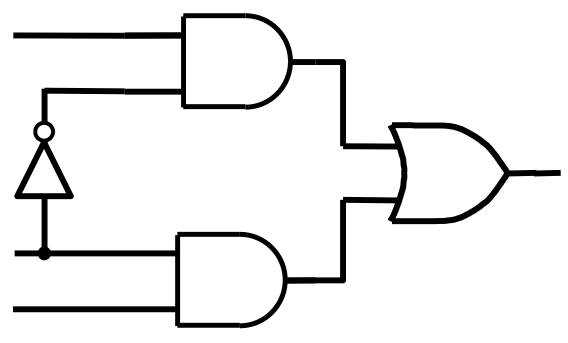 x1 + x2
x1 x2
x1
x1
x2
1
x1 x2
x1
NOT
x
1
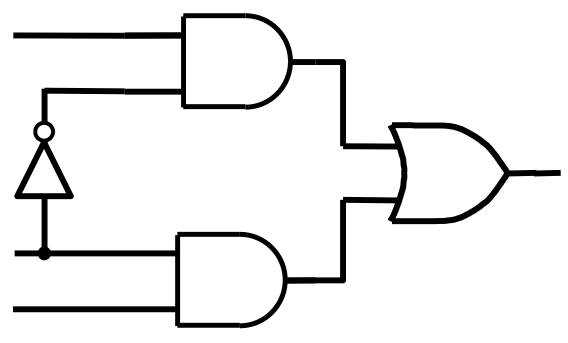 x
x
0
0
Switch Circuit
2 x 2 Crossbar switch
s
x
y
1
1
x
y
2
2
[ Figure 4.5a from the textbook ]
2 x 2 Crossbar switch
s=0
x
y
1
1
x
y
2
2
s=1
x
y
1
1
x
y
2
2
Implementation of a 2 x 2 crossbar switch with multiplexers
x
0
1
y
1
1
s
x
0
2
y
2
1
[ Figure 4.5b from the textbook ]
Implementation of a 2 x 2 crossbar switch with multiplexers
x
0
1
y
1
1
0
s
x
0
2
y
2
1
[ Figure 4.5b from the textbook ]
Implementation of a 2 x 2 crossbar switch with multiplexers
x
0
1
y
1
1
1
s
x
0
2
y
2
1
[ Figure 4.5b from the textbook ]
Implementation of a 2 x 2 crossbar switch with multiplexers
x1
x
0
1
y
1
1
0
s
x2
x
0
2
y
2
1
[ Figure 4.5b from the textbook ]
Implementation of a 2 x 2 crossbar switch with multiplexers
x2
x
0
1
y
1
1
1
s
x1
x
0
2
y
2
1
[ Figure 4.5b from the textbook ]
Implementation of a 2 x 2 crossbar switch with multiplexers
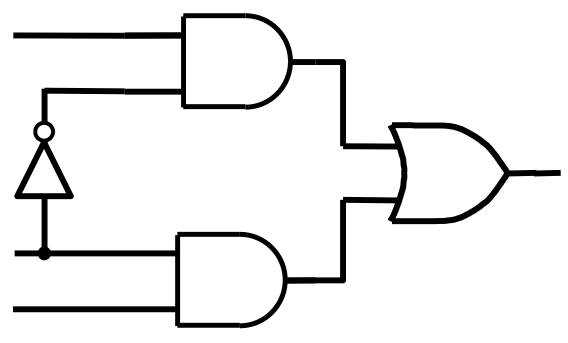 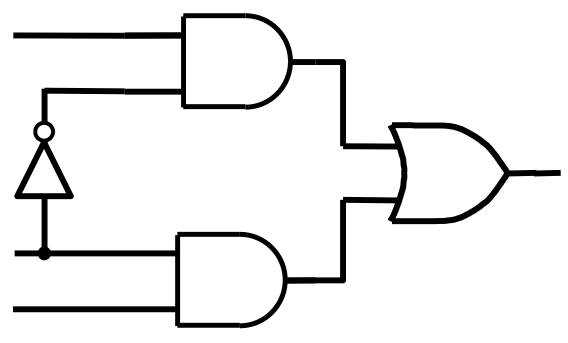 Implementation of a 2 x 2 crossbar switch with multiplexers
x1
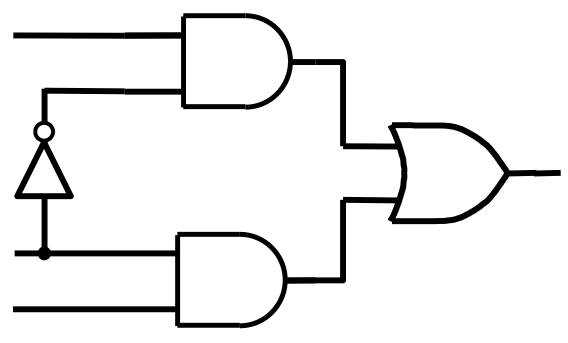 y1
s
x2
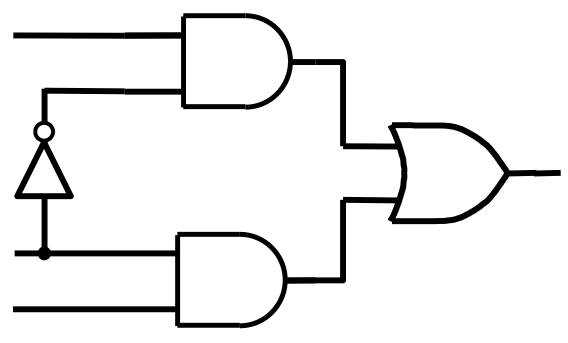 y2
Synthesis of Logic Circuits 
Using Multiplexers
Synthesis of Logic Circuits 
Using Multiplexers
Note: This method is NOT the same as simply replacing each logic gate with a multiplexer! 
It is a lot more efficient.
The XOR Logic Gate
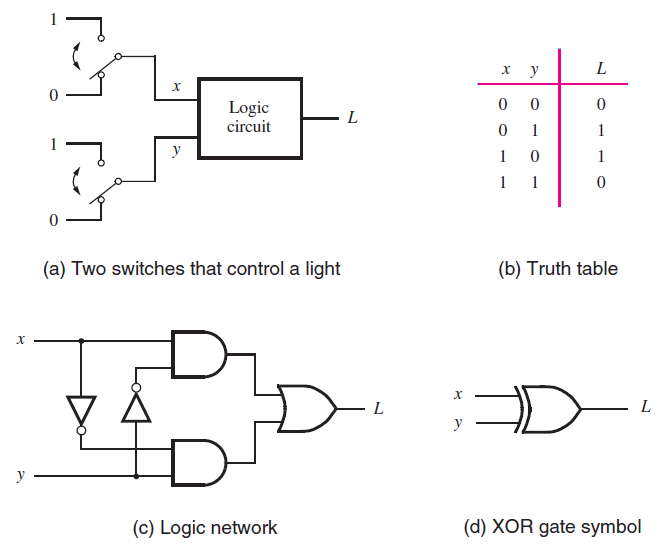 [ Figure 2.11 from the textbook ]
The XOR Logic Gate
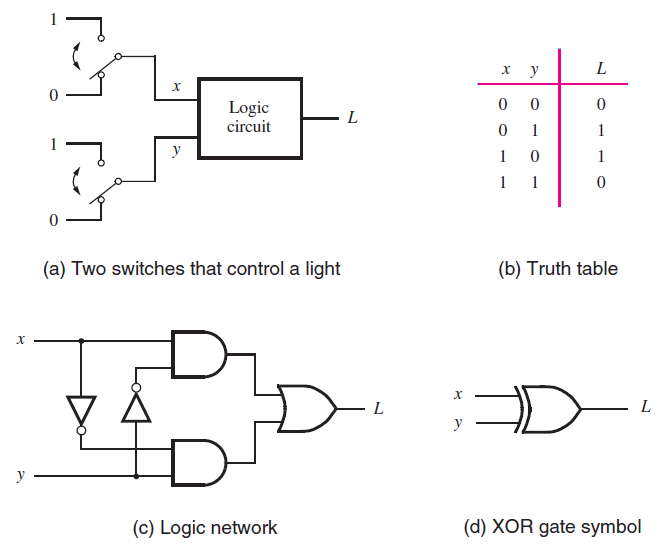 [ Figure 2.11 from the textbook ]
Implementation of a logic function with a 4-to-1 multiplexer
w
w
w
f
2
1
2
w
1
0
0
0
0
1
0
1
1
f
1
1
0
1
0
0
1
1
[ Figure 4.6a from the textbook ]
Implementation of the same logic function with a 2-to-1 multiplexer
w
w
f
1
2
f
w
1
w
1
0
0
0
w
0
2
1
0
1
w
w
1
2
2
1
1
0
f
0
1
1
(c) Circuit
(b) Modified truth table
[ Figure 4.6b-c from the textbook ]
Implementation of the XOR Logic Gate with a 2-to-1 multiplexer and one NOT
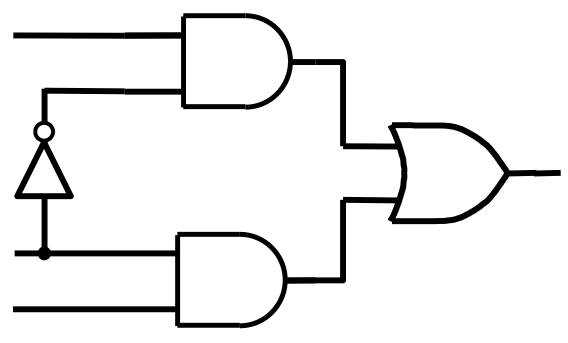 f
Implementation of the XOR Logic Gate with a 2-to-1 multiplexer and one NOT
x
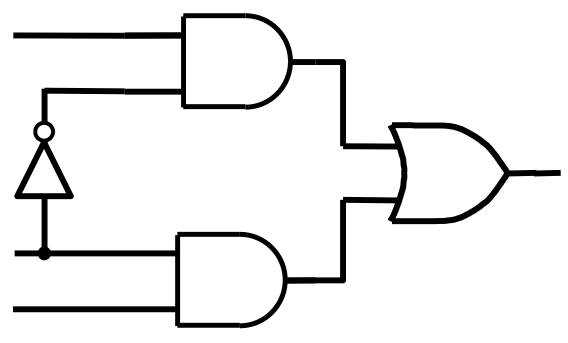 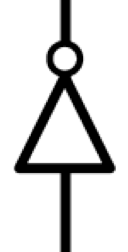 f
y
Implementation of the XOR Logic Gate with a 2-to-1 multiplexer and one NOT
x
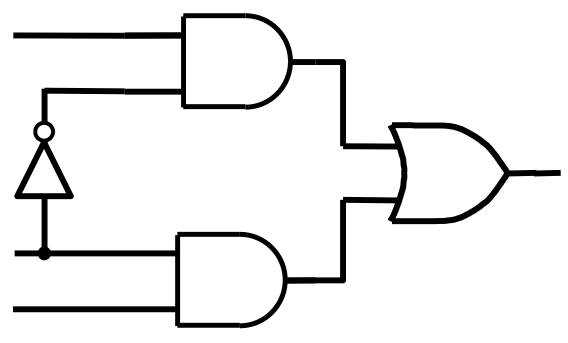 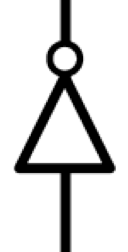 f
y
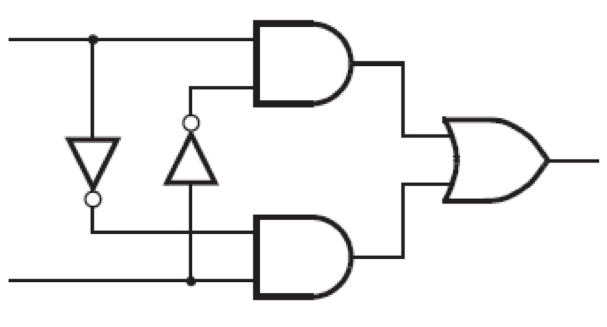 These two circuits are equivalent
(the wires of the bottom AND gate are flipped)
In other words, 
all four of these are equivalent!
x
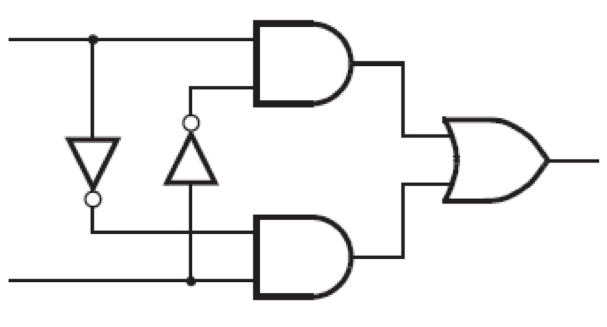 y
f
x
f
y
w
2
w
1
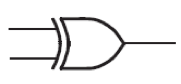 x
0
f
y
1
f
1
0
Implementation of another logic function
w
w
w
f
1
2
3
0
0
0
0
0
0
1
0
0
1
0
0
0
1
1
1
1
0
0
0
1
0
1
1
1
1
0
1
1
1
1
1
[ Figure 4.7 from the textbook ]
Implementation of another logic function
w
w
w
f
1
2
3
0
0
0
0
0
0
1
0
0
1
0
0
0
1
1
1
1
0
0
0
1
0
1
1
1
1
0
1
1
1
1
1
[ Figure 4.7 from the textbook ]
Implementation of another logic function
w
w
w
f
1
2
3
w
w
f
1
2
0
0
0
0
0
0
0
0
0
1
0
w
0
1
3
0
1
0
0
w
1
0
3
0
1
1
1
1
1
1
1
0
0
0
1
0
1
1
1
1
0
1
1
1
1
1
[ Figure 4.7 from the textbook ]
Implementation of another logic function
w
w
w
w
f
2
1
2
3
w
w
f
w
1
2
1
0
0
0
0
0
0
0
0
0
0
1
0
w
w
0
1
3
f
3
0
1
0
0
w
1
0
3
0
1
1
1
1
1
1
1
1
0
0
0
1
0
1
1
1
1
0
1
1
1
1
1
[ Figure 4.7 from the textbook ]
Another Example(3-input XOR)
Implementation of 3-input XORwith 2-to-1 Multiplexers
w
w
w
f
1
2
3
0
0
0
0
0
0
1
1
0
1
0
1
0
1
1
0
1
0
0
1
1
0
1
0
1
1
0
0
1
1
1
1
[ Figure 4.8a from the textbook ]
Implementation of 3-input XORwith 2-to-1 Multiplexers
w
w
w
f
1
2
3
0
0
0
0
0
0
1
1
Å
w
w
2
3
0
1
0
1
0
1
1
0
1
0
0
1
1
0
1
0
Å
w
w
2
3
1
1
0
0
1
1
1
1
[ Figure 4.8a from the textbook ]
Implementation of 3-input XORwith 2-to-1 Multiplexers
w
w
w
f
1
2
3
0
0
0
0
0
0
1
1
Å
w
w
2
3
w
0
1
0
1
1
0
1
1
0
Å
w
w
2
3
1
0
0
1
f
1
0
1
0
Å
w
w
2
3
1
1
0
0
1
1
1
1
(a) Truth table
(b) Circuit
[ Figure 4.8 from the textbook ]
Implementation of 3-input XORwith 2-to-1 Multiplexers
w
w
w
f
1
2
3
w3
0
0
0
0
0
0
1
1
w
2
w
0
1
0
1
w3
1
w
0
1
1
0
3
1
0
0
1
f
1
0
1
0
1
1
0
0
1
1
1
1
(a) Truth table
(b) Circuit
[ Figure 4.8 from the textbook ]
Implementation of 3-input XORwith a 4-to-1 Multiplexer
w
w
w
f
1
2
3
0
0
0
0
0
0
1
1
0
1
0
1
0
1
1
0
1
0
0
1
1
0
1
0
1
1
0
0
1
1
1
1
[ Figure 4.9a from the textbook ]
Implementation of 3-input XORwith a 4-to-1 Multiplexer
w
w
w
f
1
2
3
0
0
0
0
0
0
1
1
0
1
0
1
0
1
1
0
1
0
0
1
1
0
1
0
1
1
0
0
1
1
1
1
[ Figure 4.9a from the textbook ]
Implementation of 3-input XORwith a 4-to-1 Multiplexer
w
w
w
f
1
2
3
0
0
0
0
w
3
0
0
1
1
0
1
0
1
w
3
0
1
1
0
1
0
0
1
w
3
1
0
1
0
1
1
0
0
w
3
1
1
1
1
[ Figure 4.9a from the textbook ]
Implementation of 3-input XORwith a 4-to-1 Multiplexer
w
w
w
f
1
2
3
0
0
0
0
w
3
w
0
0
1
1
2
w
1
0
1
0
1
w
3
w
0
1
1
0
3
1
0
0
1
f
w
3
1
0
1
0
1
1
0
0
w
3
1
1
1
1
(b) Circuit
(a) Truth table
[ Figure 4.9 from the textbook ]
Multiplexor Synthesis Using Shannon’s Expansion
Three-input majority function
w
w
w
f
1
2
3
0
0
0
0
0
0
1
0
0
1
0
0
0
1
1
1
1
0
0
0
1
0
1
1
1
1
0
1
1
1
1
1
[ Figure 4.10a from the textbook ]
Three-input majority function
w
w
w
f
1
2
3
f
0
0
0
0
w
1
0
0
1
0
0
0
1
0
0
1
0
1
1
1
1
0
0
0
1
0
1
1
1
1
0
1
1
1
1
1
[ Figure 4.10a from the textbook ]
Three-input majority function
w
w
w
f
1
2
3
f
0
0
0
0
w
1
0
0
1
0
w
w
0
2
3
0
1
0
0
w
+
w
1
2
3
0
1
1
1
1
0
0
0
1
0
1
1
1
1
0
1
1
1
1
1
[ Figure 4.10a from the textbook ]
Three-input majority function
w
w
w
f
1
2
3
f
0
0
0
0
w
1
0
0
1
0
w
w
0
2
3
0
1
0
0
w
+
w
1
2
3
0
1
1
1
1
0
0
0
1
0
1
1
1
1
0
1
1
1
1
1
(b) Truth table
w
1
w
2
w
3
0
1
f
[ Figure 4.10a from the textbook ]
(b) Circuit
Three-input majority function
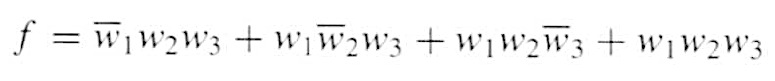 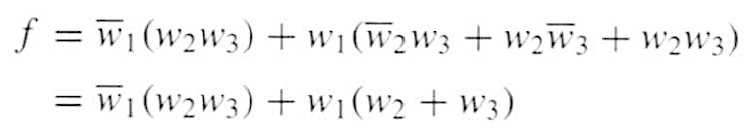 w
1
w
2
w
3
0
1
f
Shannon’s Expansion Theorem
Any Boolean function                           can be rewritten in the form:
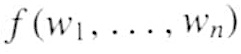 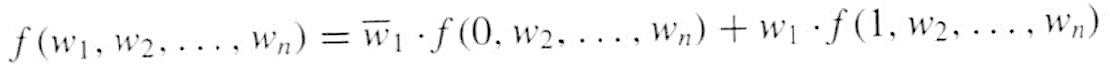 Shannon’s Expansion Theorem
Any Boolean function                           can be rewritten in the form:
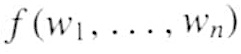 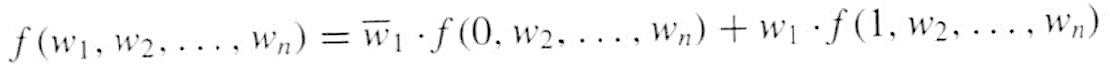 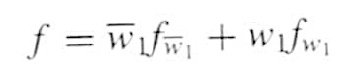 Shannon’s Expansion Theorem
Any Boolean function                           can be rewritten in the form:
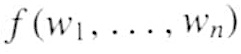 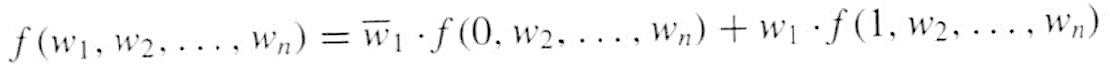 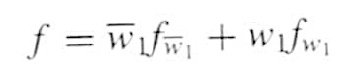 cofactor
cofactor
Shannon’s Expansion Theorem
(Example)
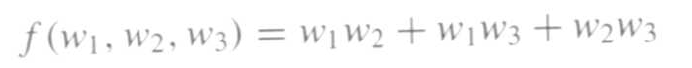 Shannon’s Expansion Theorem
(Example)
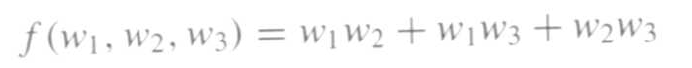 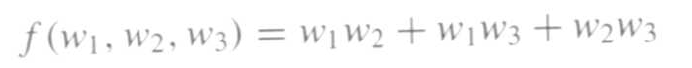 (w1 + w1)
Shannon’s Expansion Theorem
(Example)
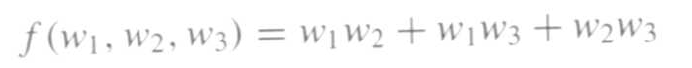 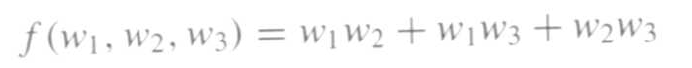 (w1 + w1)
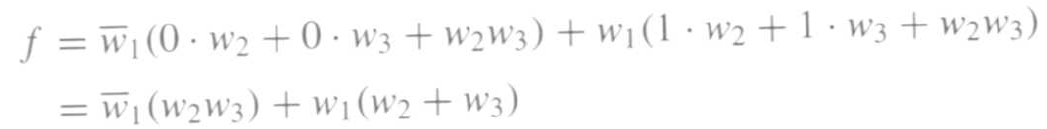 Shannon’s Expansion Theorem
(Example)
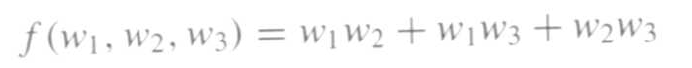 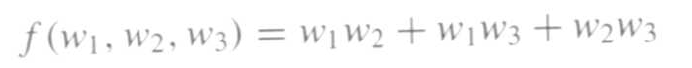 (w1 + w1)
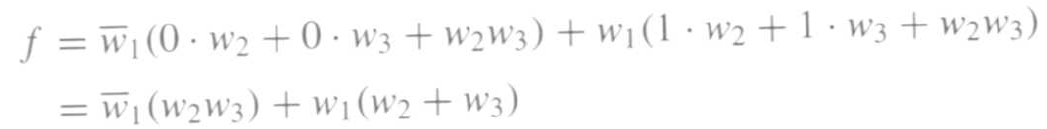 w
1
w
2
w
3
0
1
f
Another Example
Factor and implement the following function with a 2-to-1 multiplexer
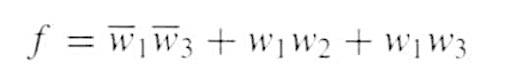 Factor and implement the following function with a 2-to-1 multiplexer
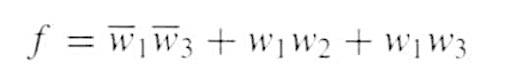 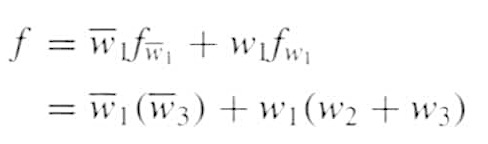 Factor and implement the following function with a 2-to-1 multiplexer
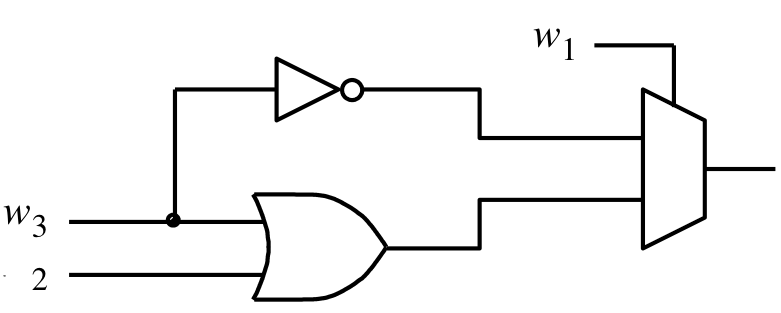 0
1
f
w
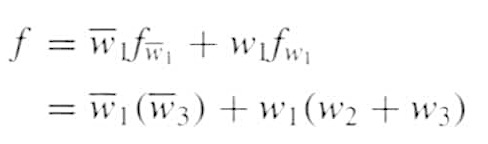 [ Figure 4.11a from the textbook ]
Shannon’s Expansion Theorem
(In terms of more than one variable)
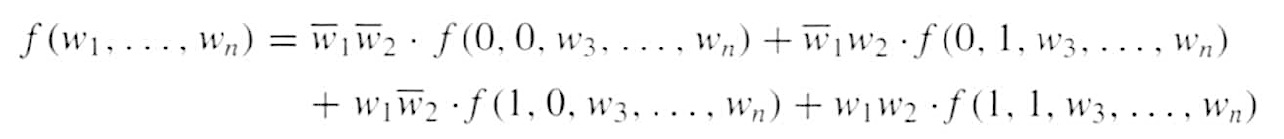 This form is suitable for implementation with a 4x1 multiplexer.
Factor and implement the following function with a 4-to-1 multiplexer
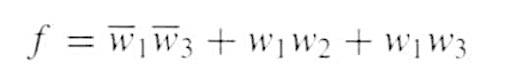 Factor and implement the following function with a 4-to-1 multiplexer
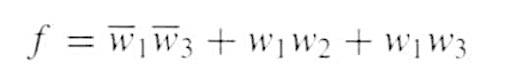 = w1 (w2 + w2) w3  +  w1 w2  +  w1 (w2 + w2) w3
Factor and implement the following function with a 4-to-1 multiplexer
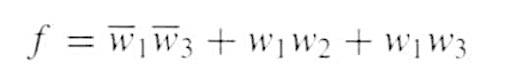 = w1 (w2 + w2) w3  +  w1 w2  +  w1 (w2 + w2) w3
= w1  w2 w3   +  w1 w2 w3  +  w1 w2  +  w1 w2 w3 +  w1 w2 w3
= w1  w2 w3   +  w1 w2 w3  +  w1 w2 w3 +  w1 w2 (1 + w3)
= w1  w2 ( w3 )   +  w1 w2 ( w3 ) +  w1 w2 (w3) +  w1 w2 (1)
Factor and implement the following function with a 4-to-1 multiplexer
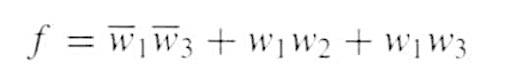 = w1 (w2 + w2) w3  +  w1 w2  +  w1 (w2 + w2) w3
= w1  w2 w3   +  w1 w2 w3  +  w1 w2  +  w1 w2 w3 +  w1 w2 w3
= w1  w2 w3   +  w1 w2 w3  +  w1 w2 w3 +  w1 w2 (1 + w3)
= w1  w2 ( w3 )   +  w1 w2 ( w3 ) +  w1 w2 (w3) +  w1 w2 (1)
these are the 4 cofactors
Factor and implement the following function with a 4-to-1 multiplexer
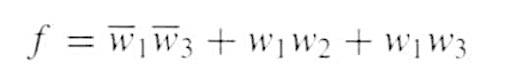 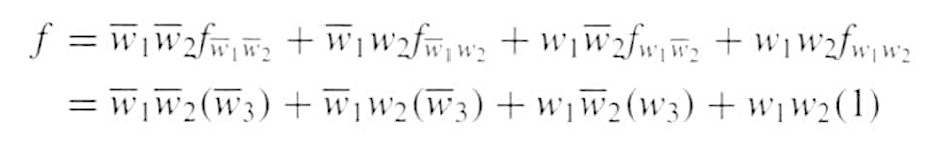 Factor and implement the following function with a 4-to-1 multiplexer
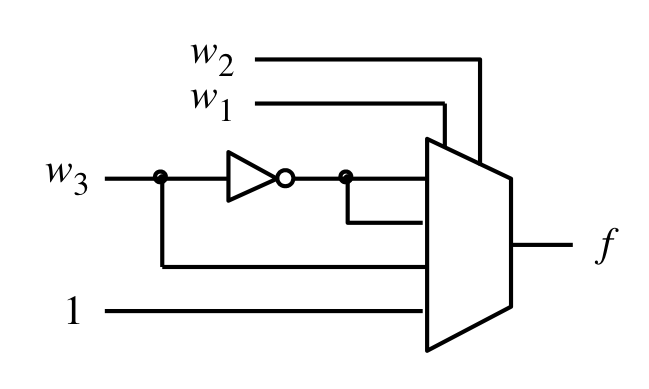 00
01
10
11
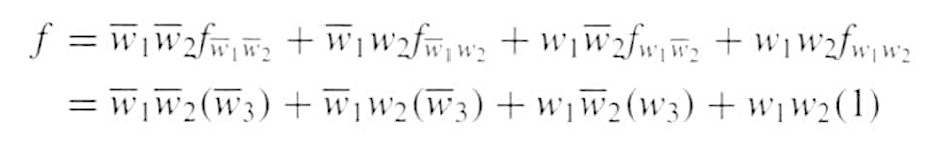 [ Figure 4.11b from the textbook ]
Yet Another Example
Factor and implement the following function using only 2-to-1 multiplexers
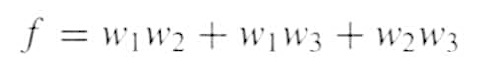 Factor and implement the following function using only 2-to-1 multiplexers
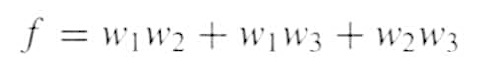 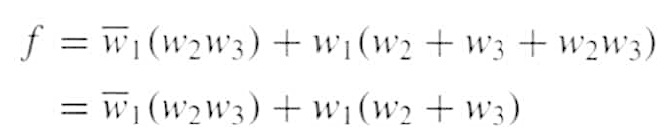 Factor and implement the following function using only 2-to-1 multiplexers
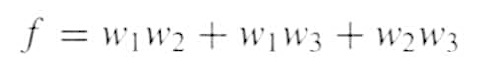 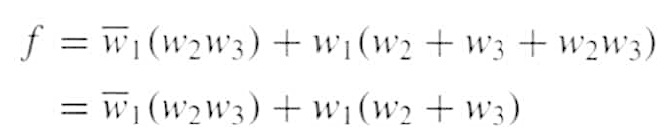 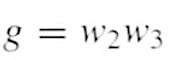 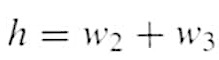 Factor and implement the following function using only 2-to-1 multiplexers
w1
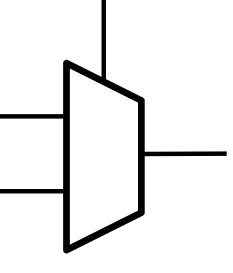 g
f
h
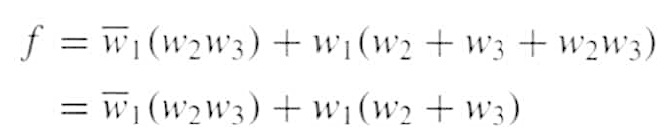 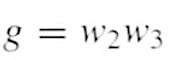 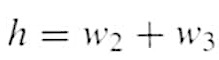 Factor and implement the following function using only 2-to-1 multiplexers
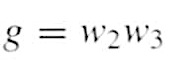 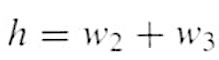 Factor and implement the following function using only 2-to-1 multiplexers
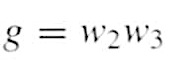 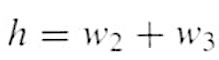 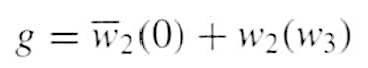 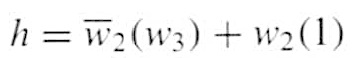 Factor and implement the following function using only 2-to-1 multiplexers
w2
w2
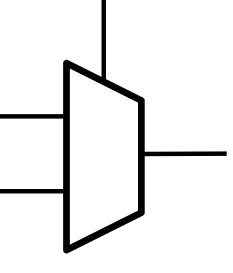 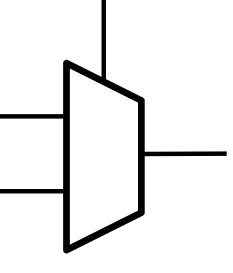 0
w3
g
h
w3
1
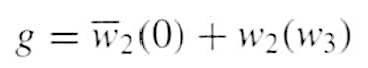 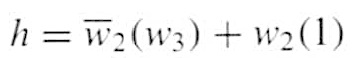 Finally, we are ready to draw the circuit
w2
w2
w1
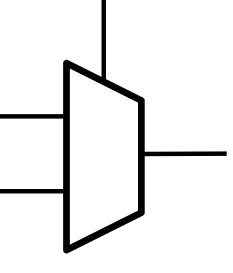 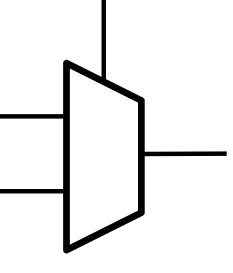 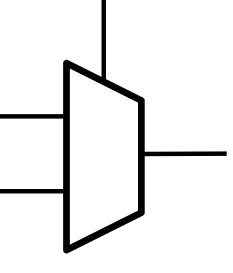 0
w3
g
g
h
f
w3
1
h
Finally, we are ready to draw the circuit
w2
w1
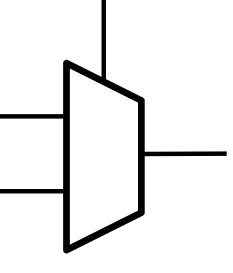 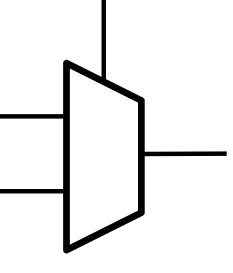 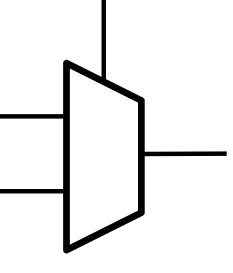 0
g
f
w3
1
h
Finally, we are ready to draw the circuit
w
w
2
1
0
w
3
f
1
[ Figure 4.12 from the textbook ]
Questions?
THE END